CSO HIMSS Presents 
Data Driven Digital Transformation: Utopia or Reality?
Spring Conference 2022
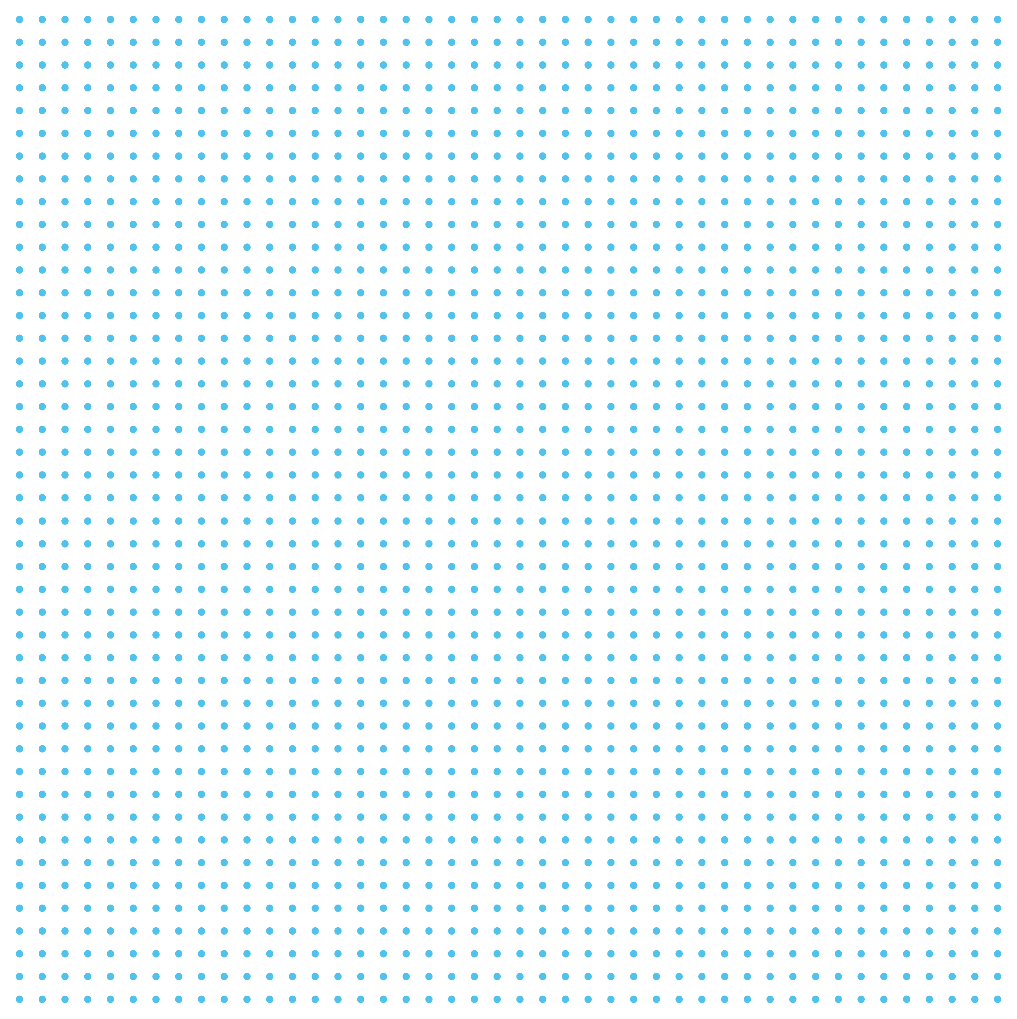 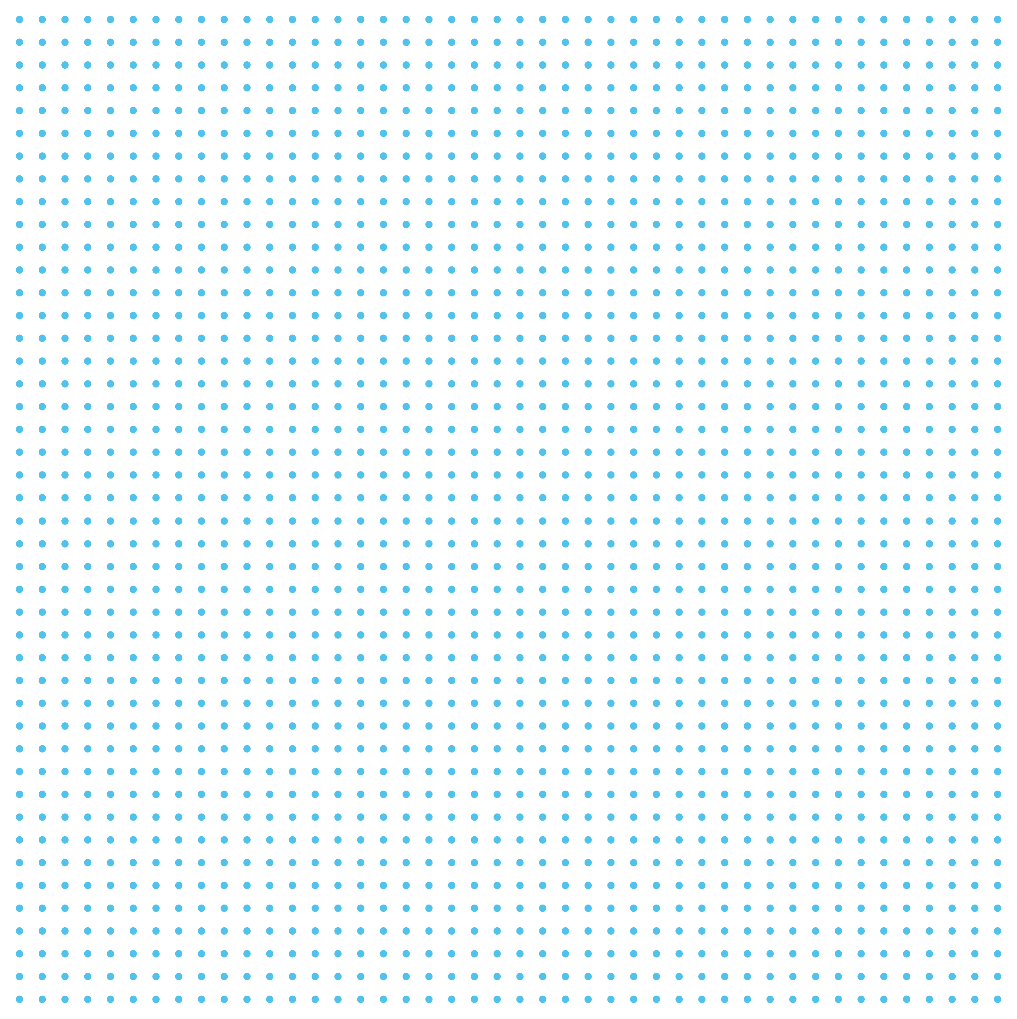 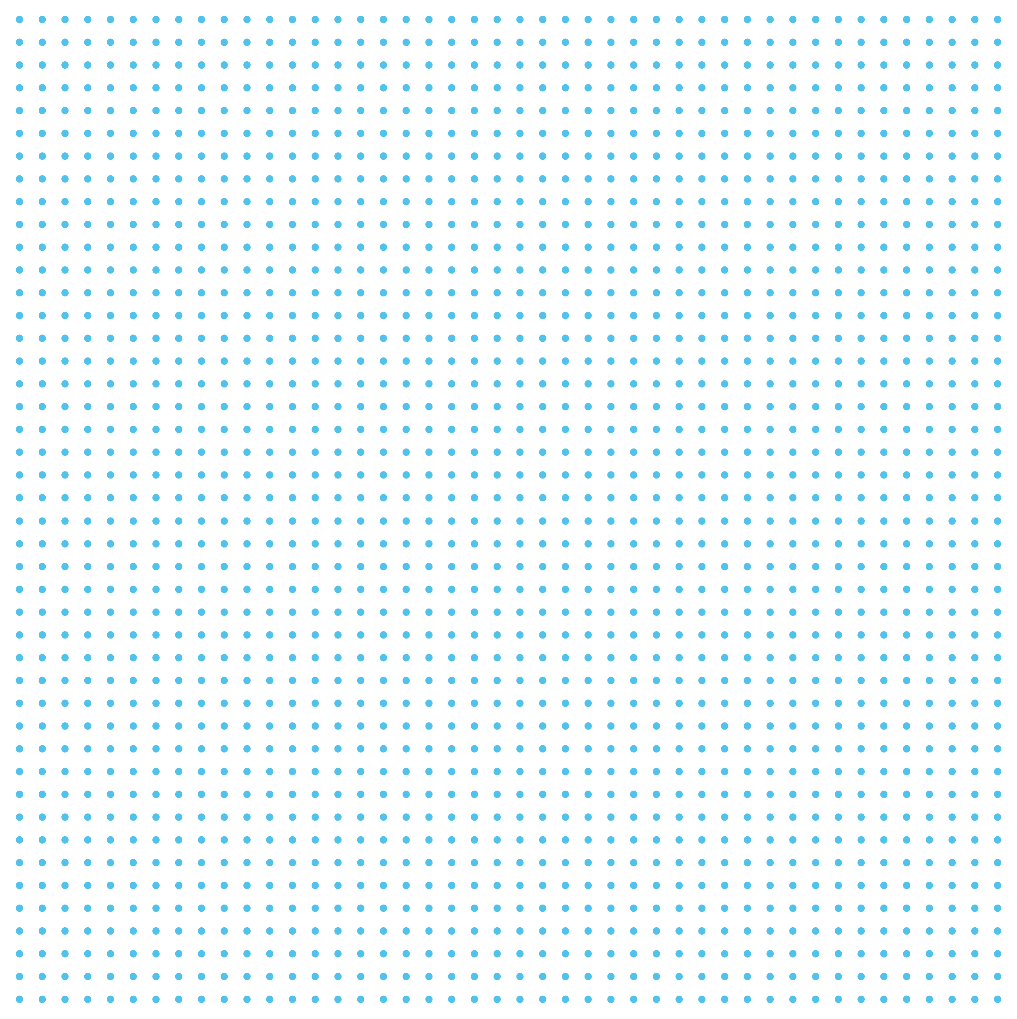 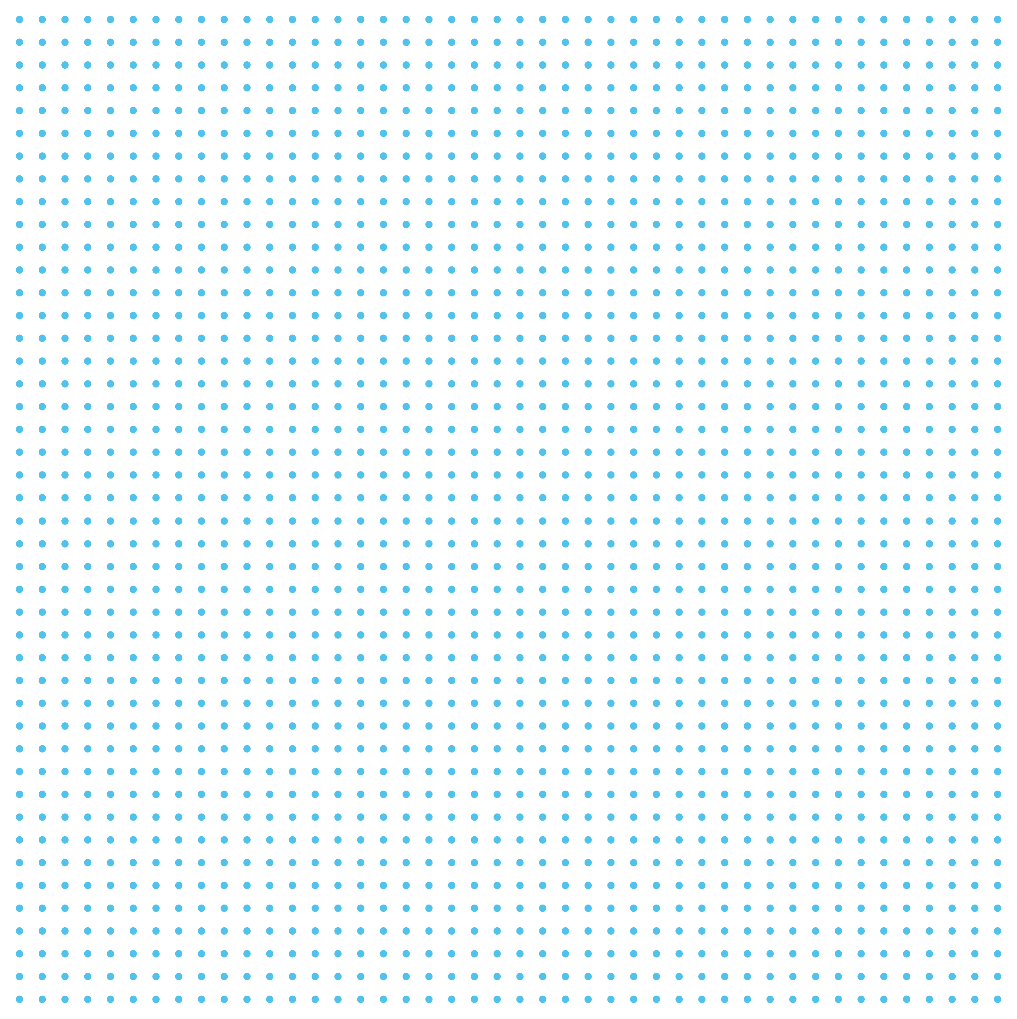 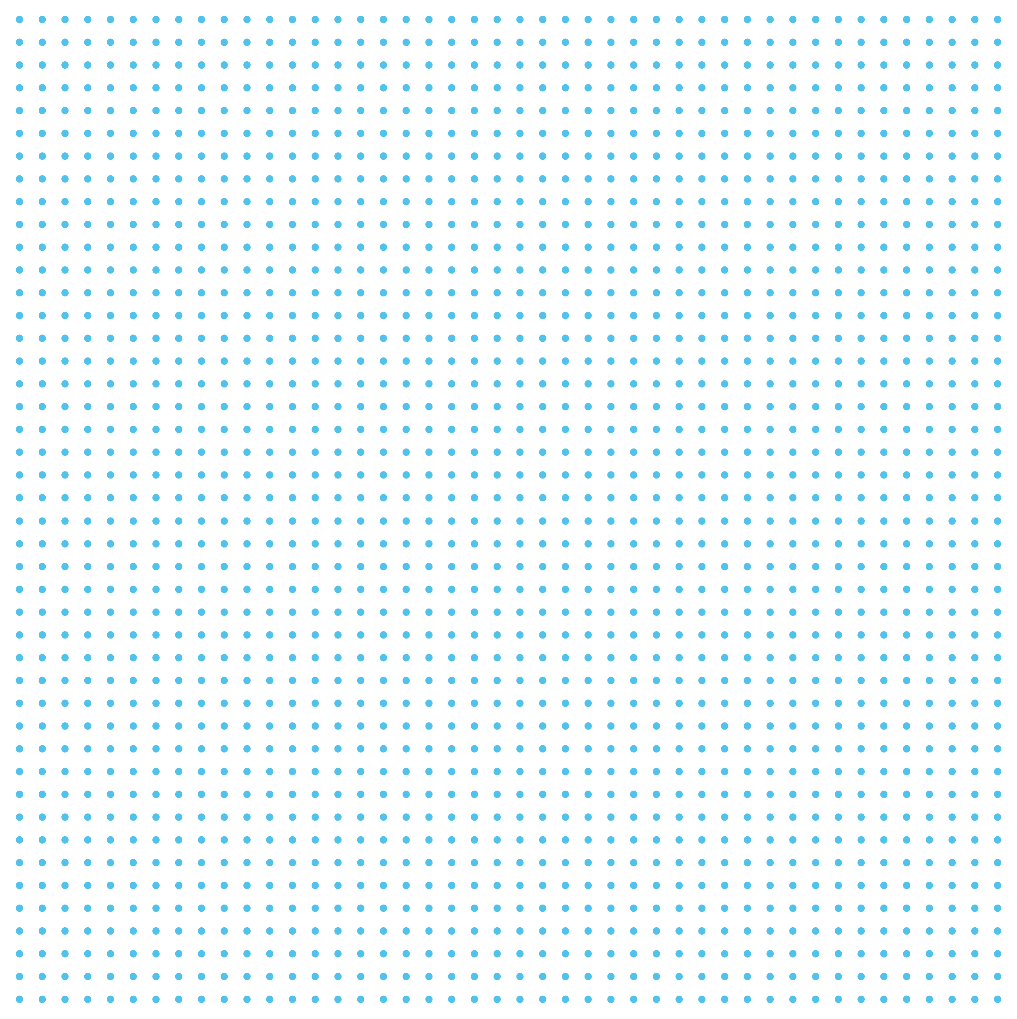 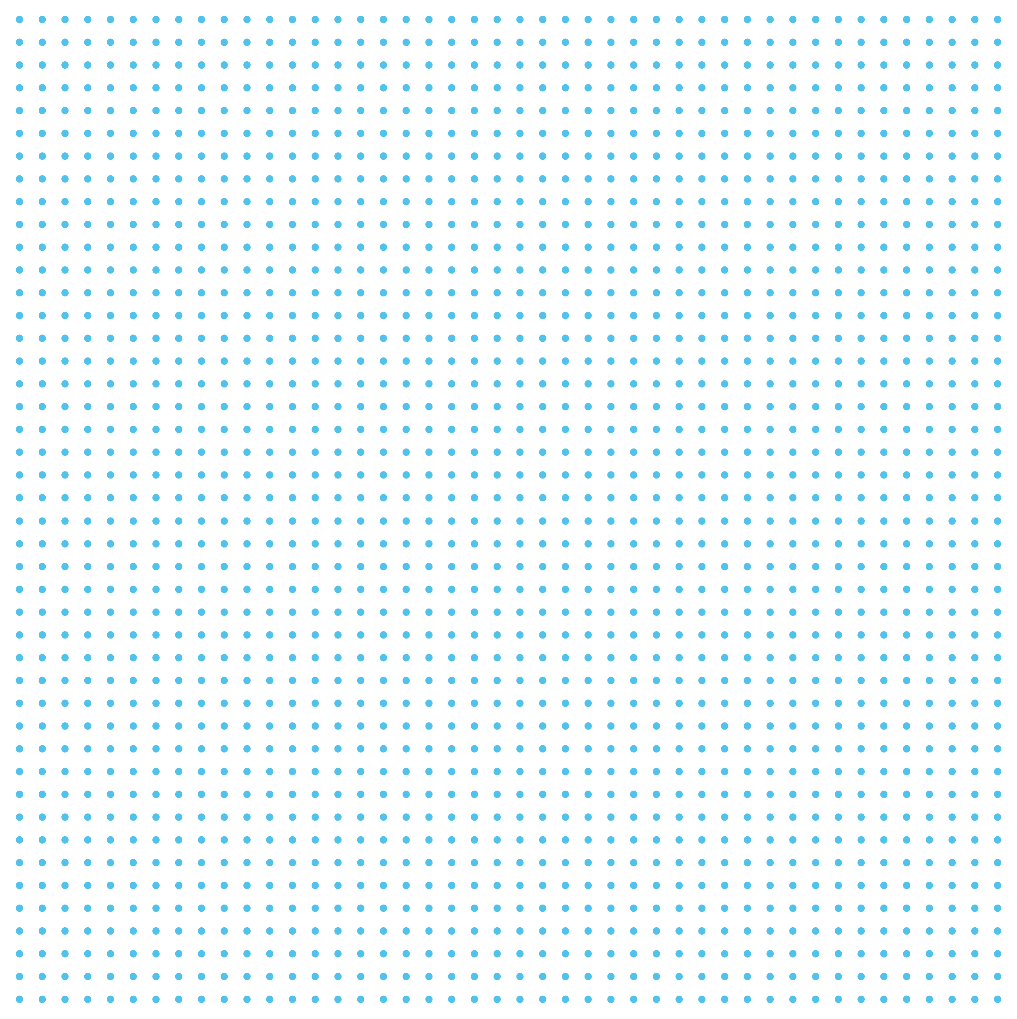 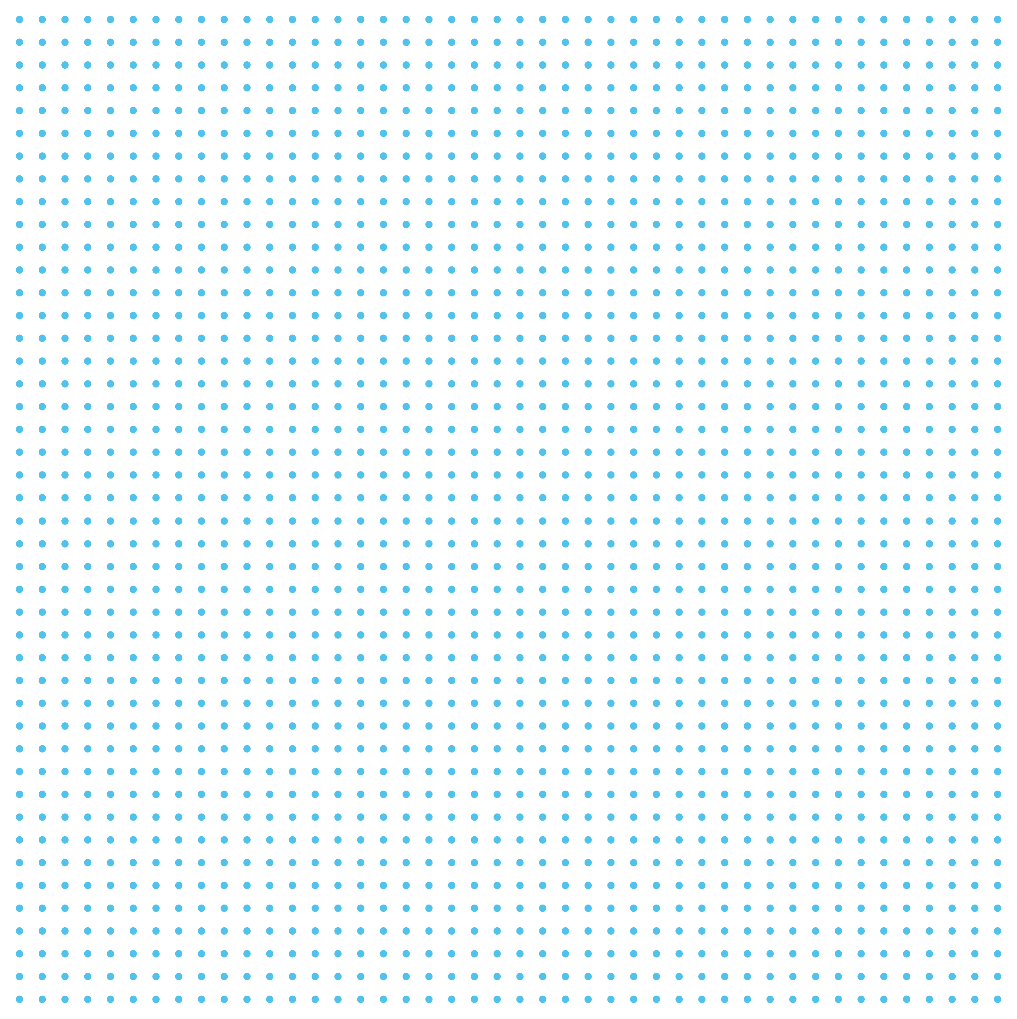 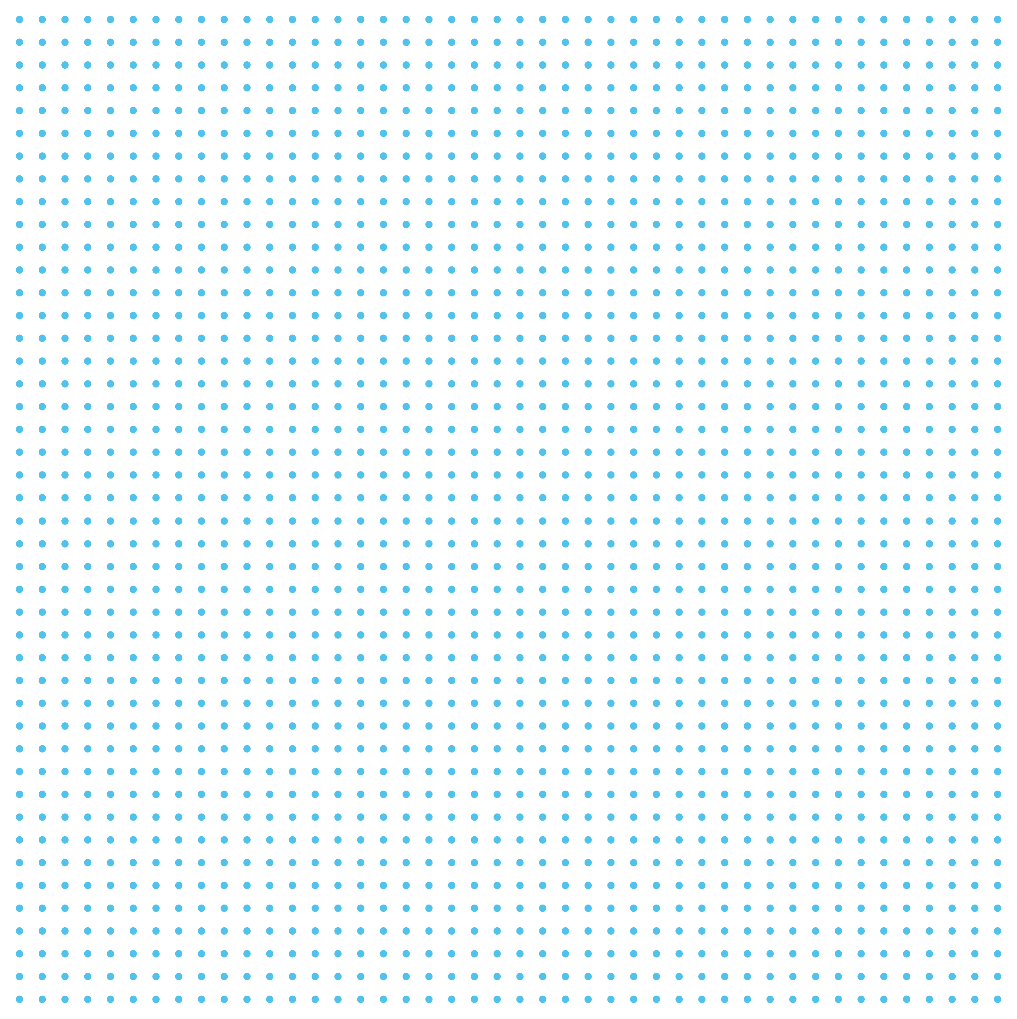 Welcome
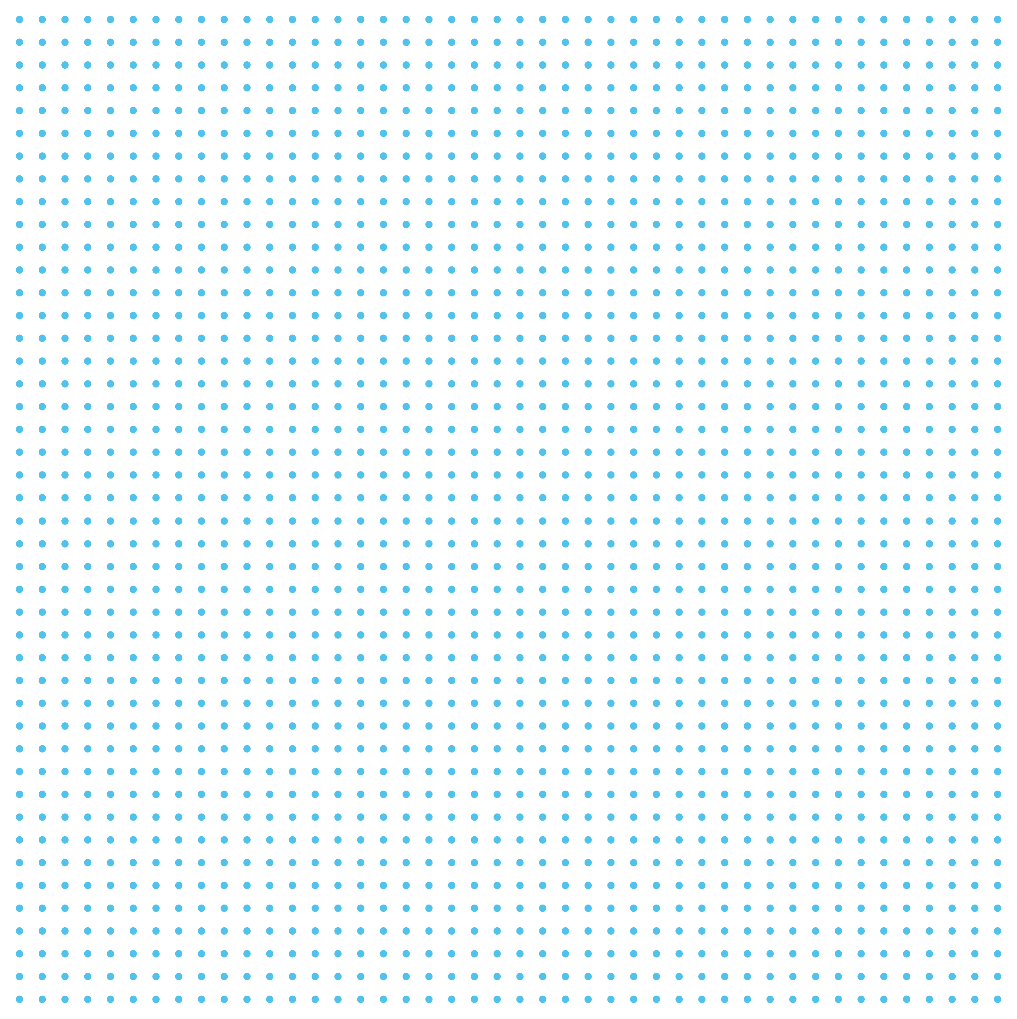 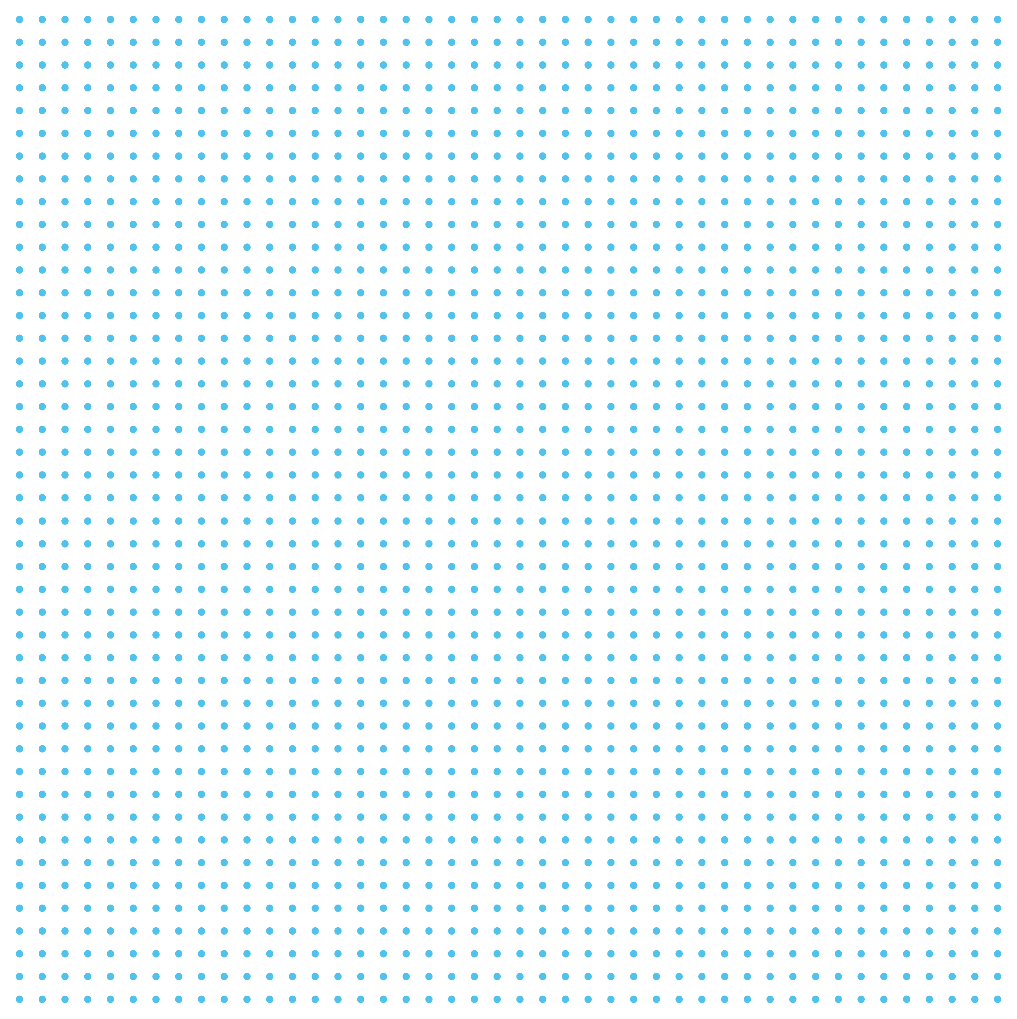 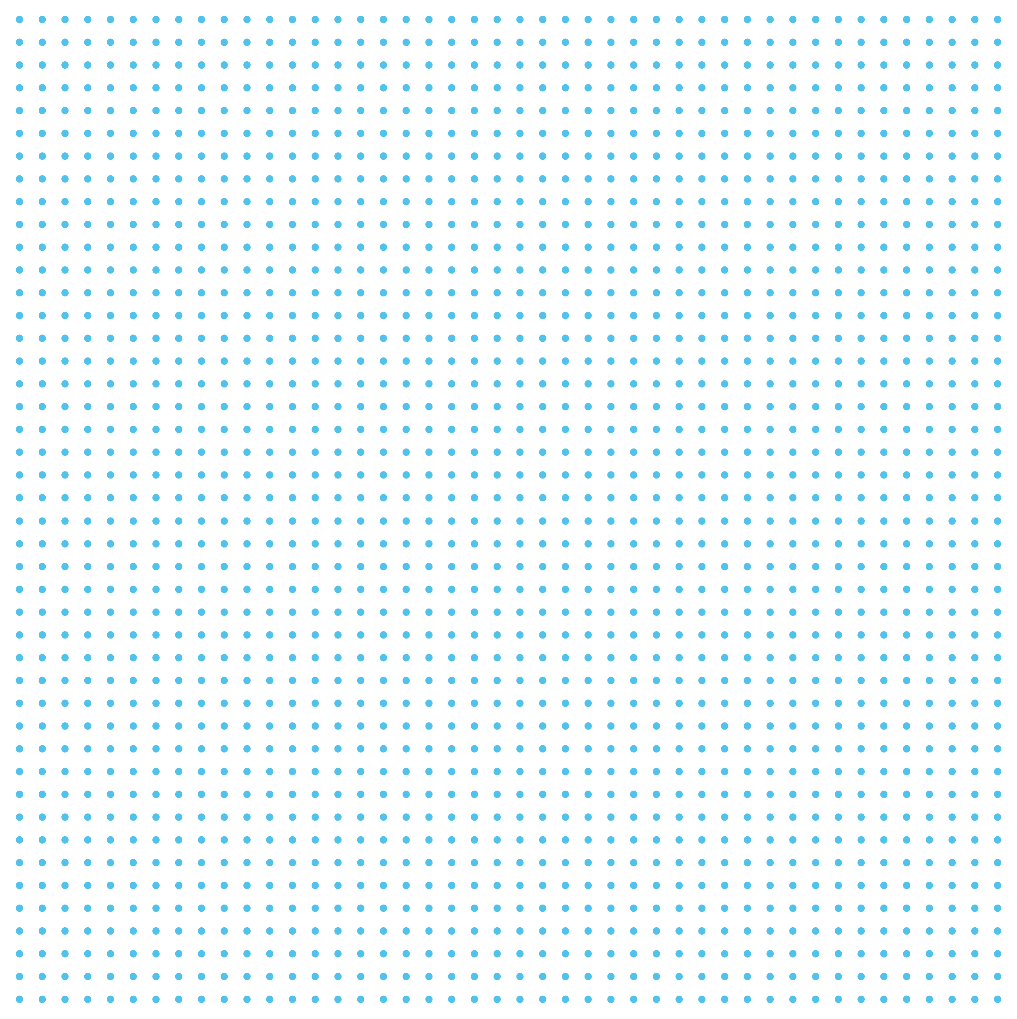 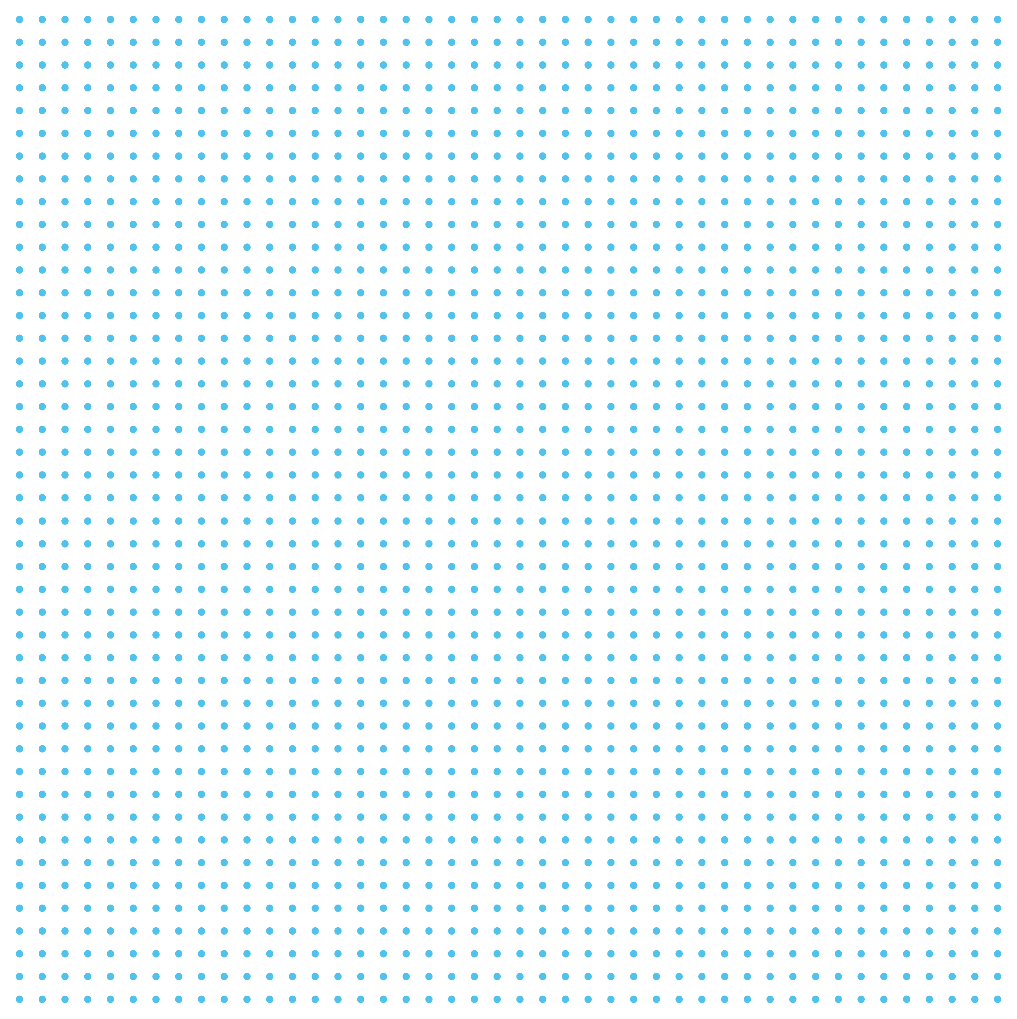 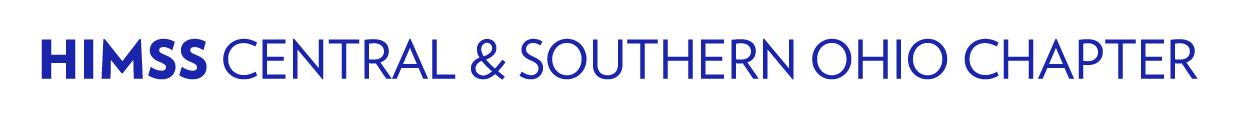 2
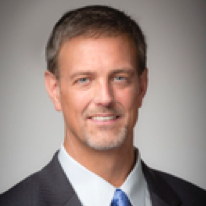 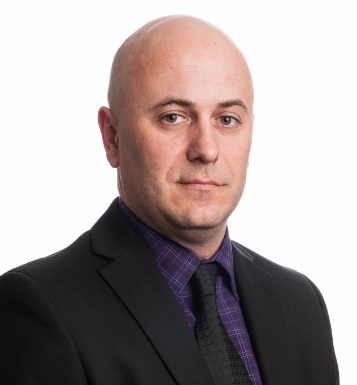 CSO HIMSS BOARD 2020-2022
Scott Mash, President-Elect
Alex Vaillancourt; President
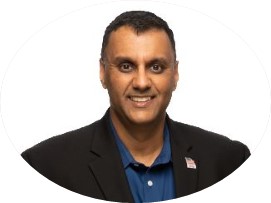 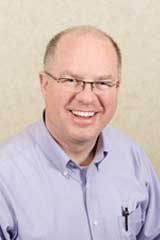 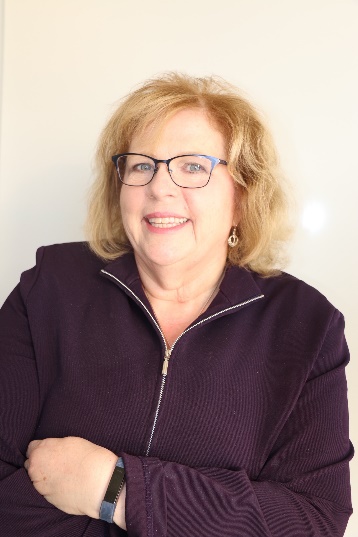 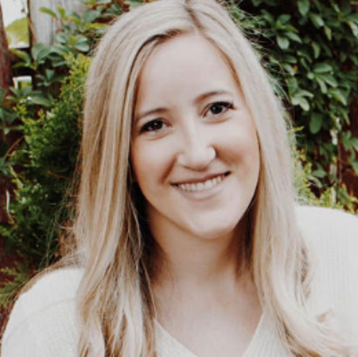 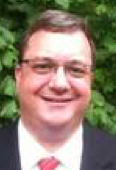 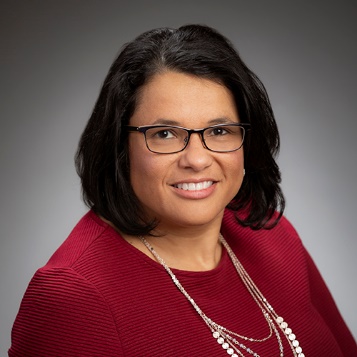 Ajay Sharma; Program Chair & Past President
Donna Evans; Scholarship Chair
Russ Hessler; Board Secretary
Donna Carter; Marketing Chair
Megan Anderson-Baker; Membership Chair
Victor Simha; Treasurer
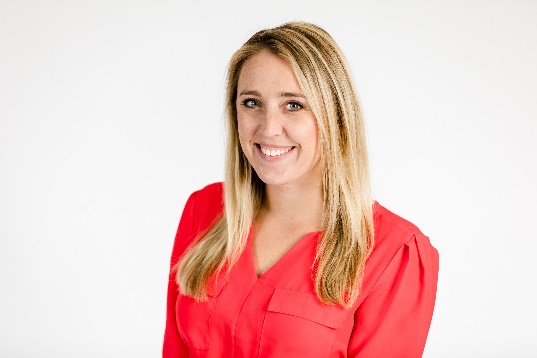 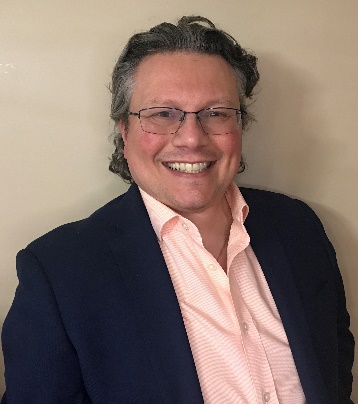 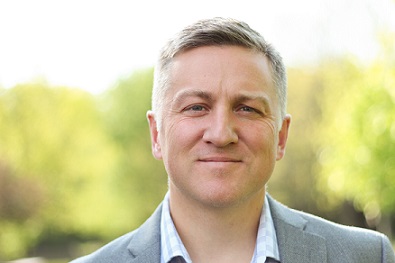 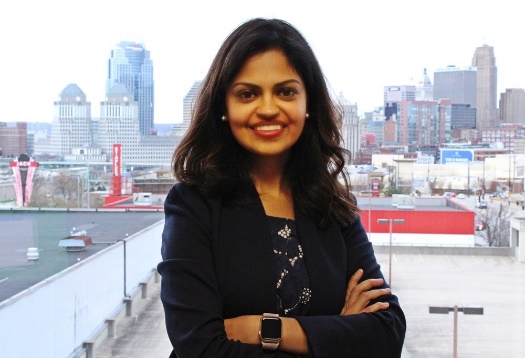 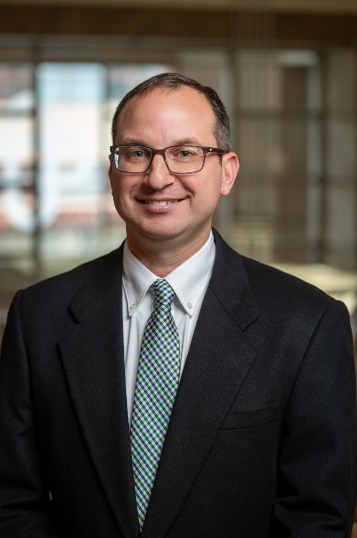 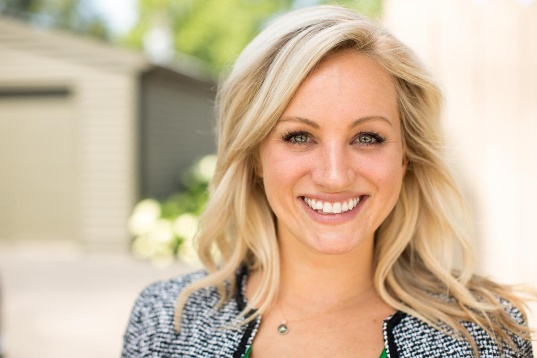 Samantha McCarthy; Board Member
Kristos Zagorianos Sponsorship Chair
Neha Matta; Advocacy Chair
Caitlin Graham; Board Member
Jeff Haas; Board Member
Andrew Nixon; HIE Liason
Today’s AGENDA
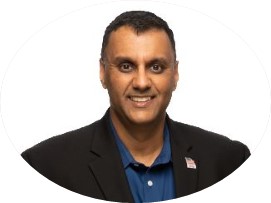 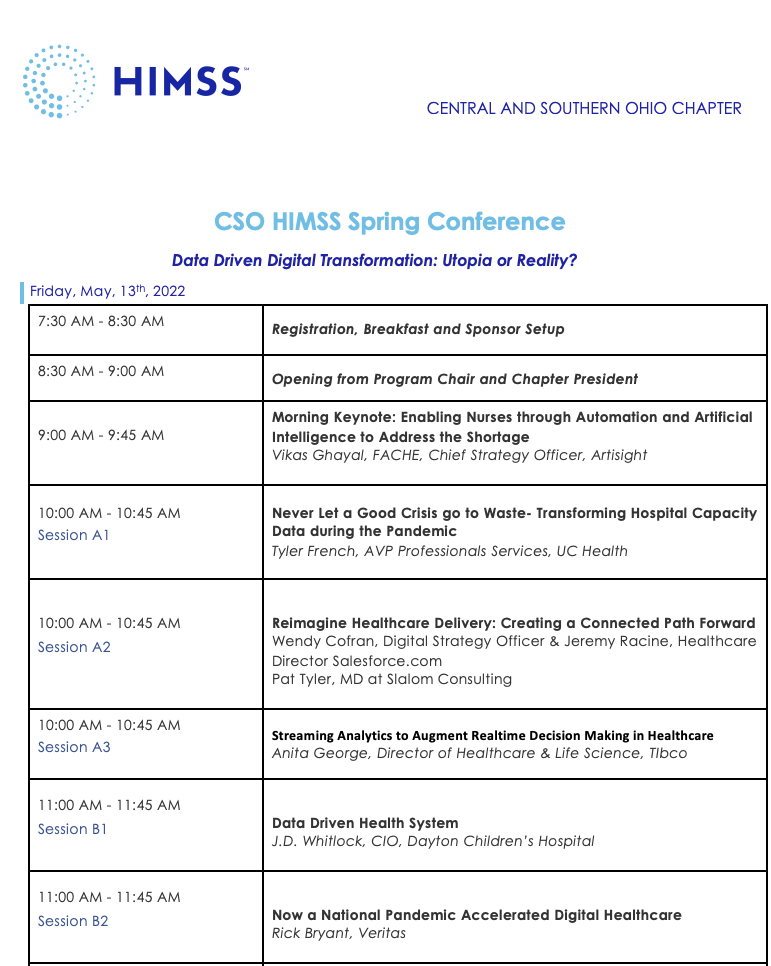 Ajay Sharma; Program Chair & Past President
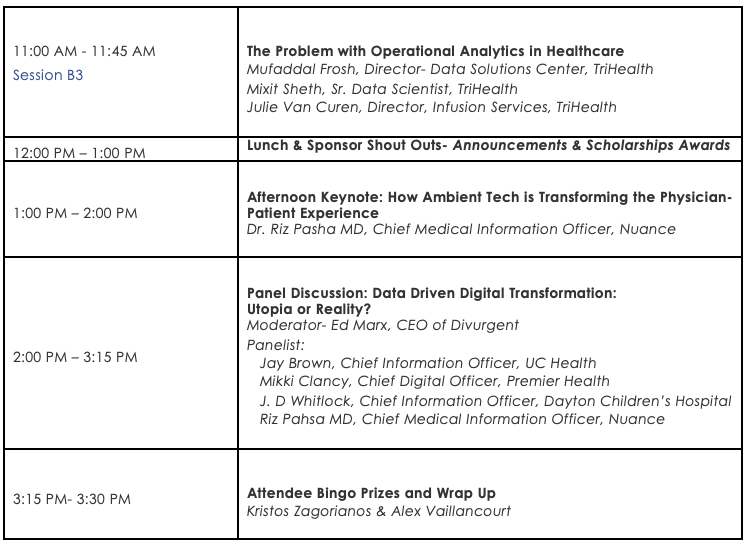 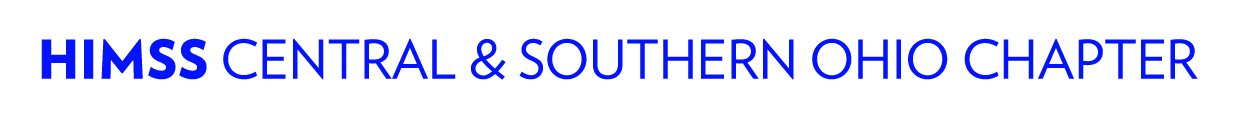 4
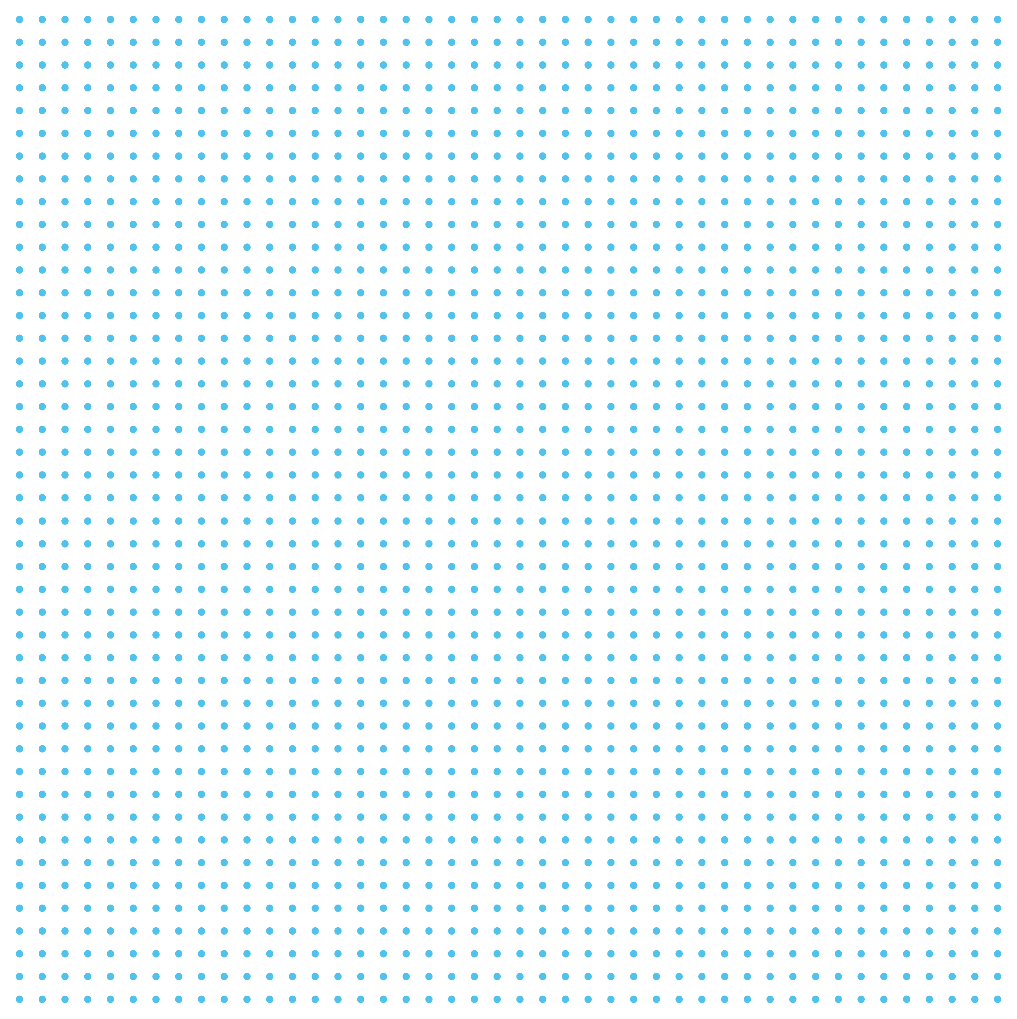 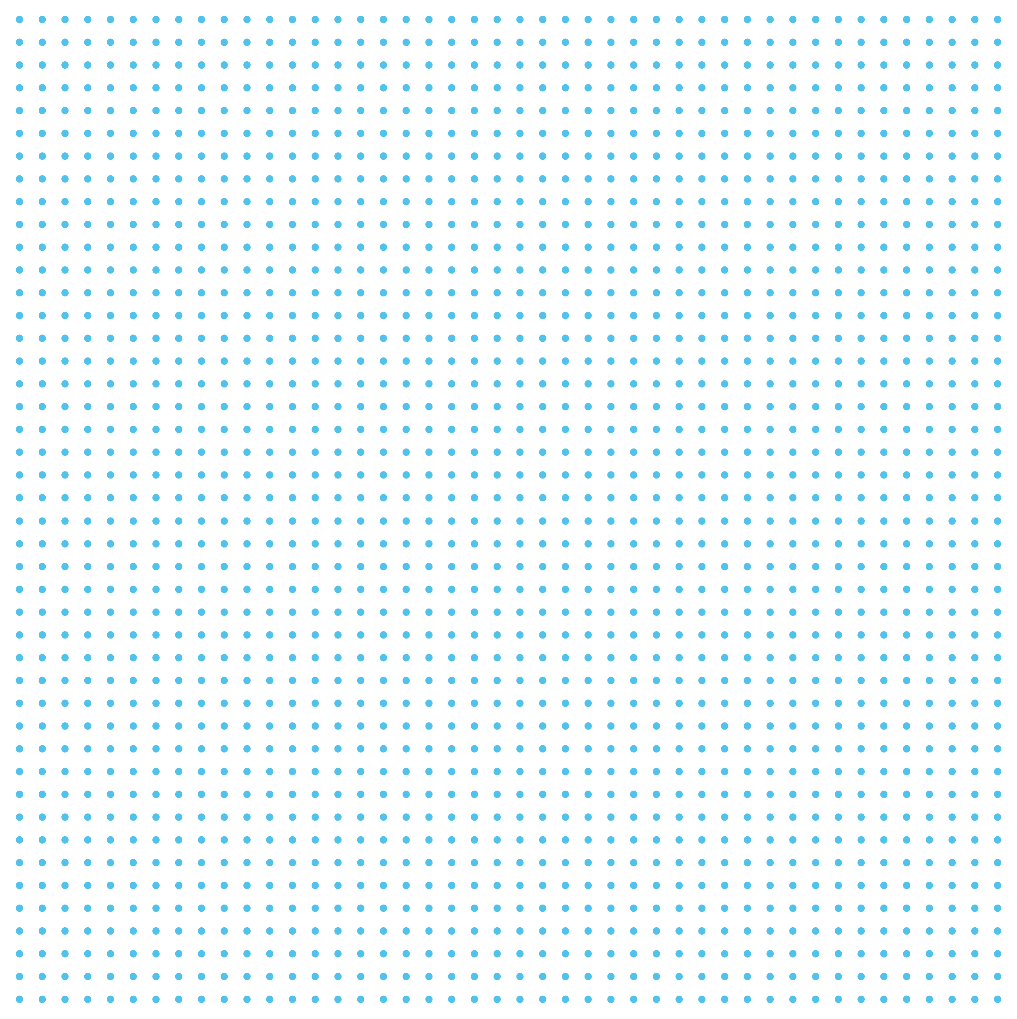 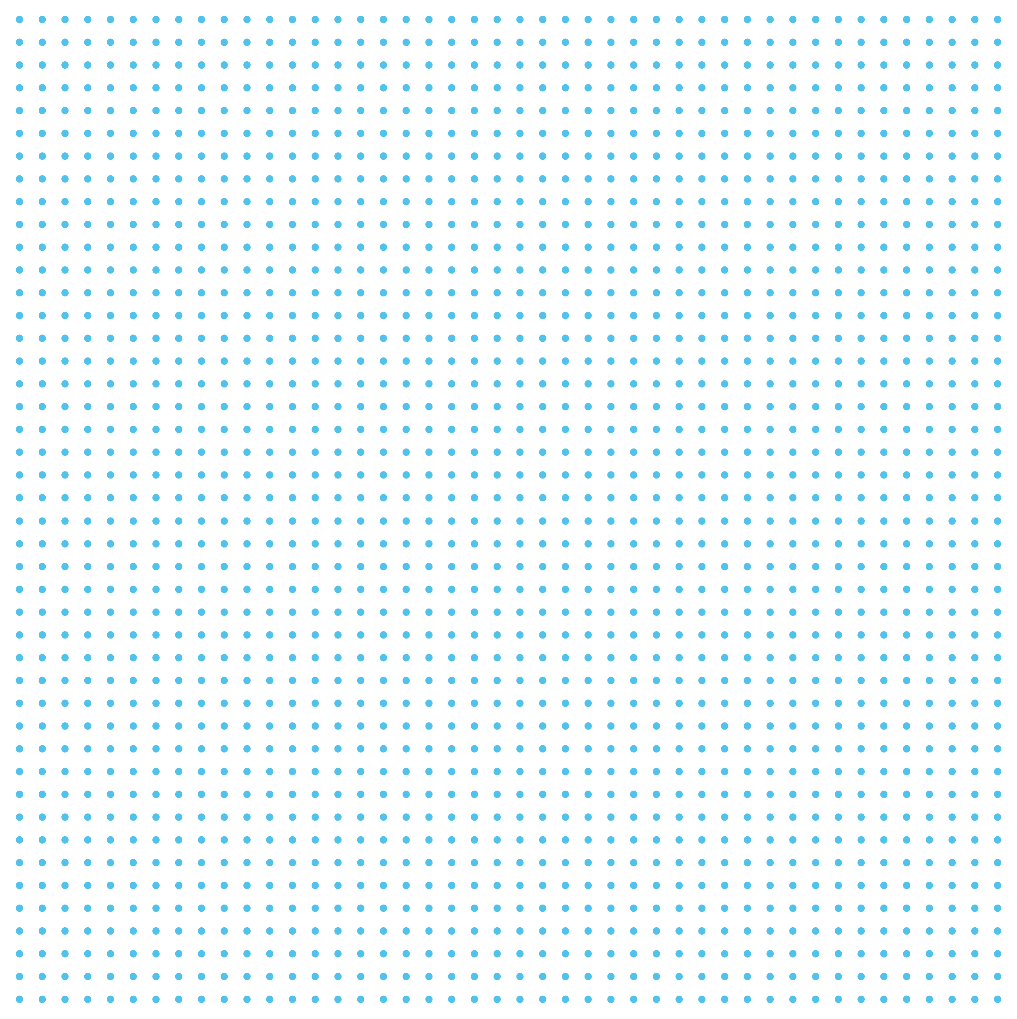 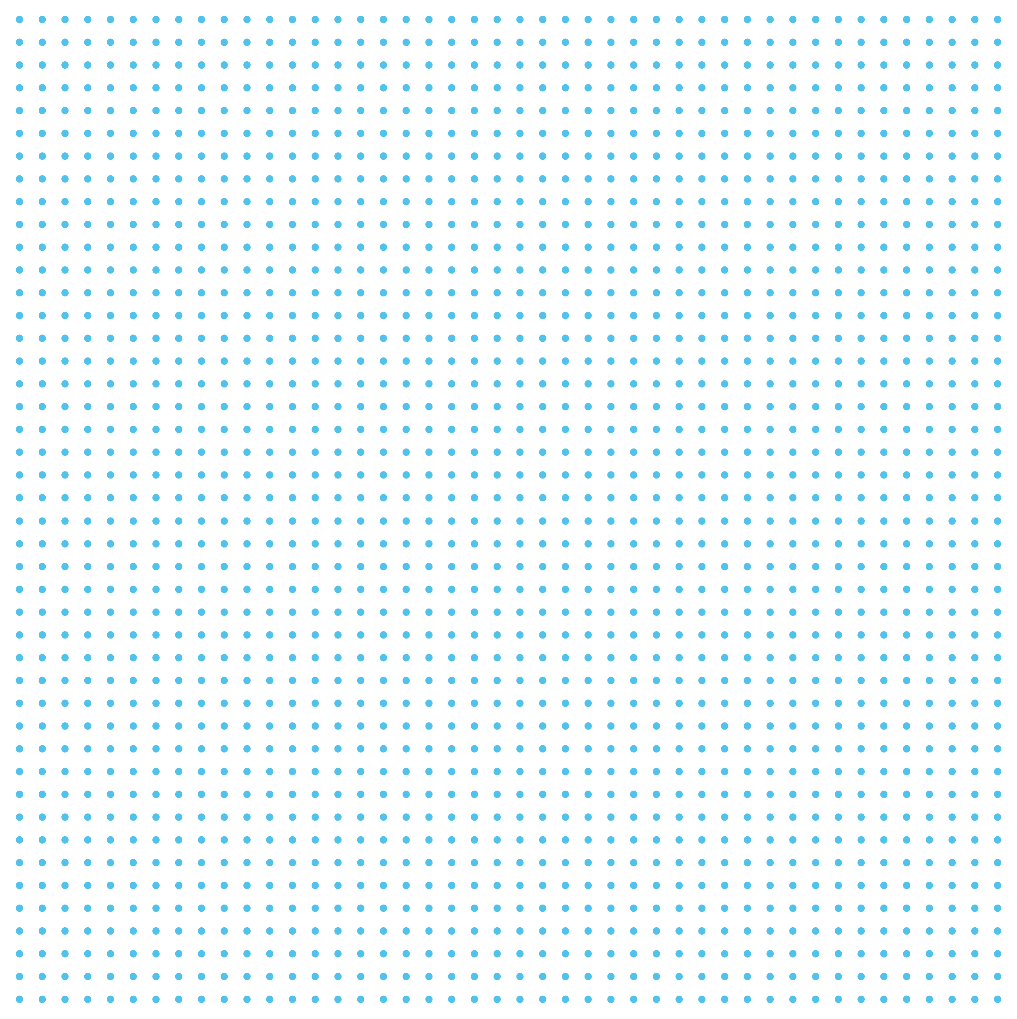 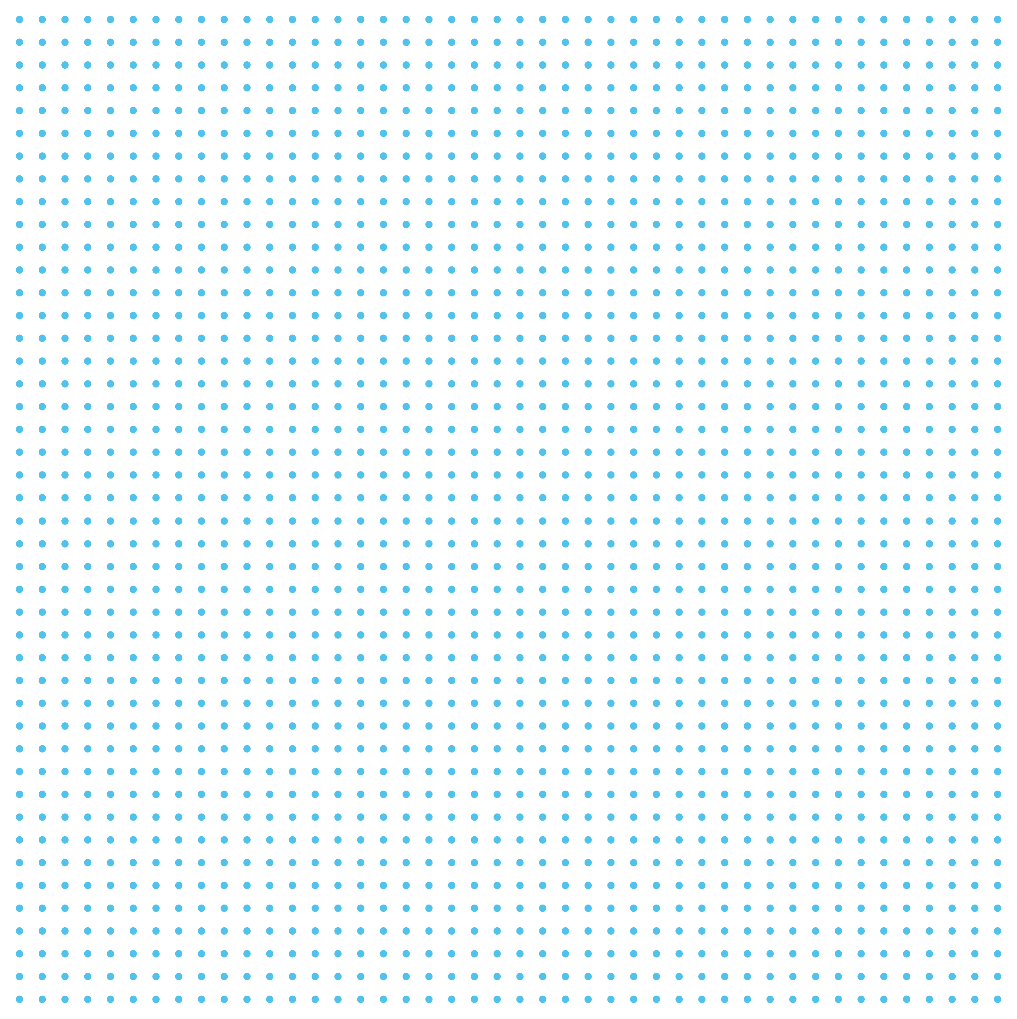 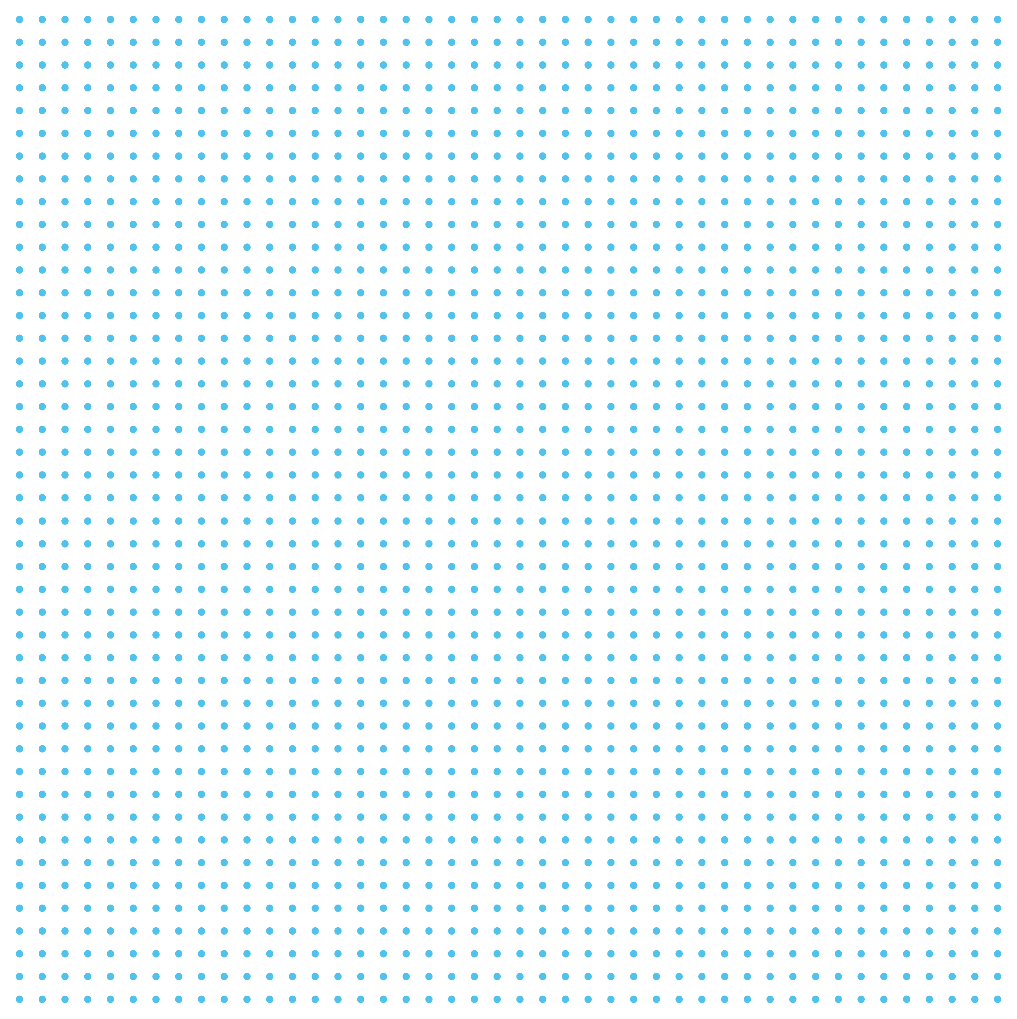 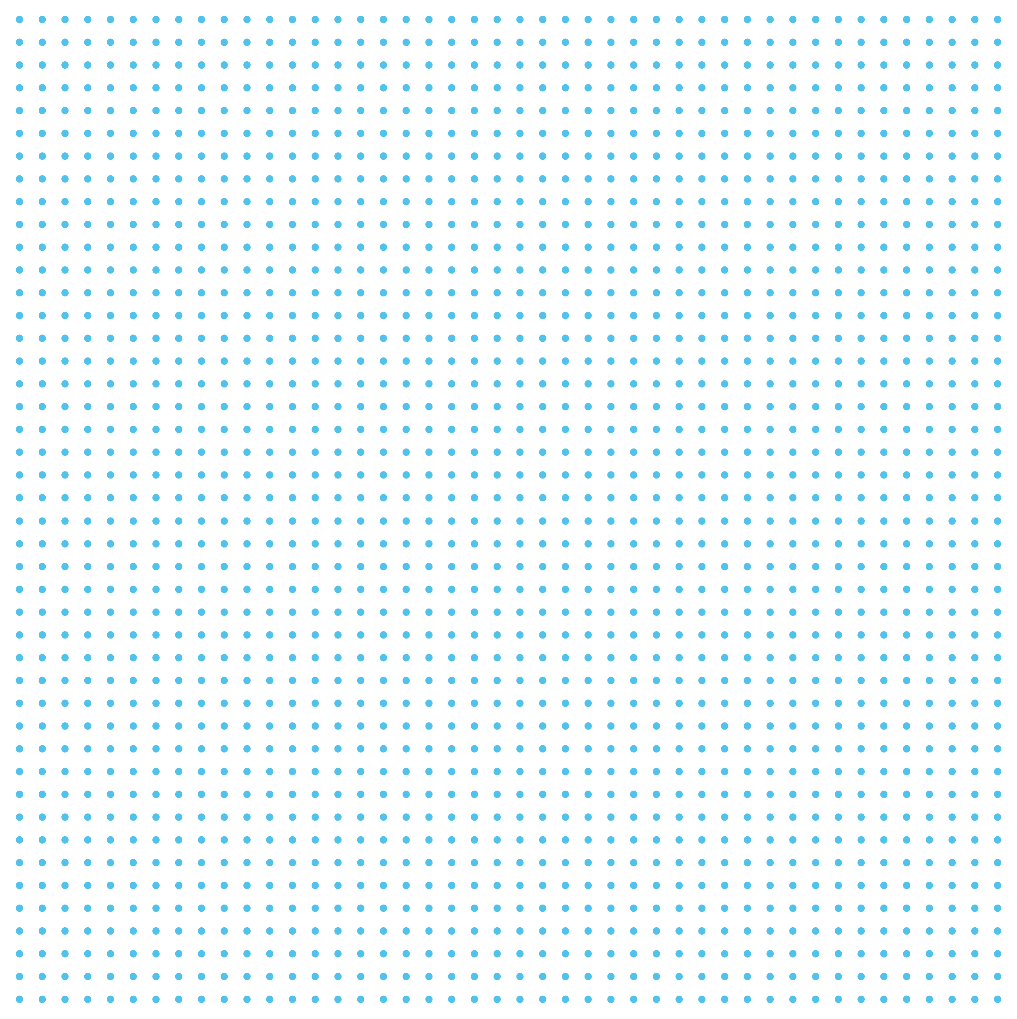 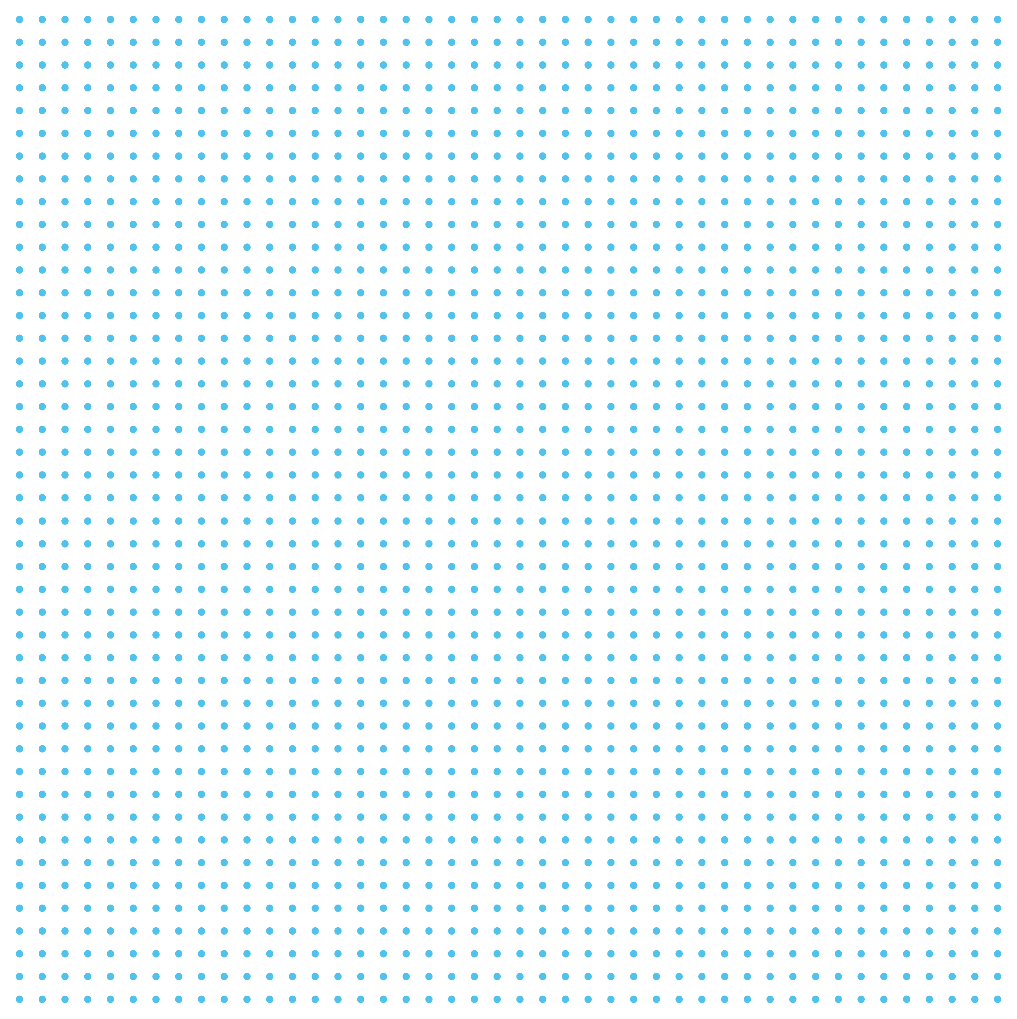 Central Southern Ohio HIMSS Board is proud to announce that its scholarship program has been expanded to include a scholarship for High School students. Thank you for your support as we continue to encourage developing talent to join our industry and support the goal of improved healthcare for all. Please check our website later in the fall for more details.
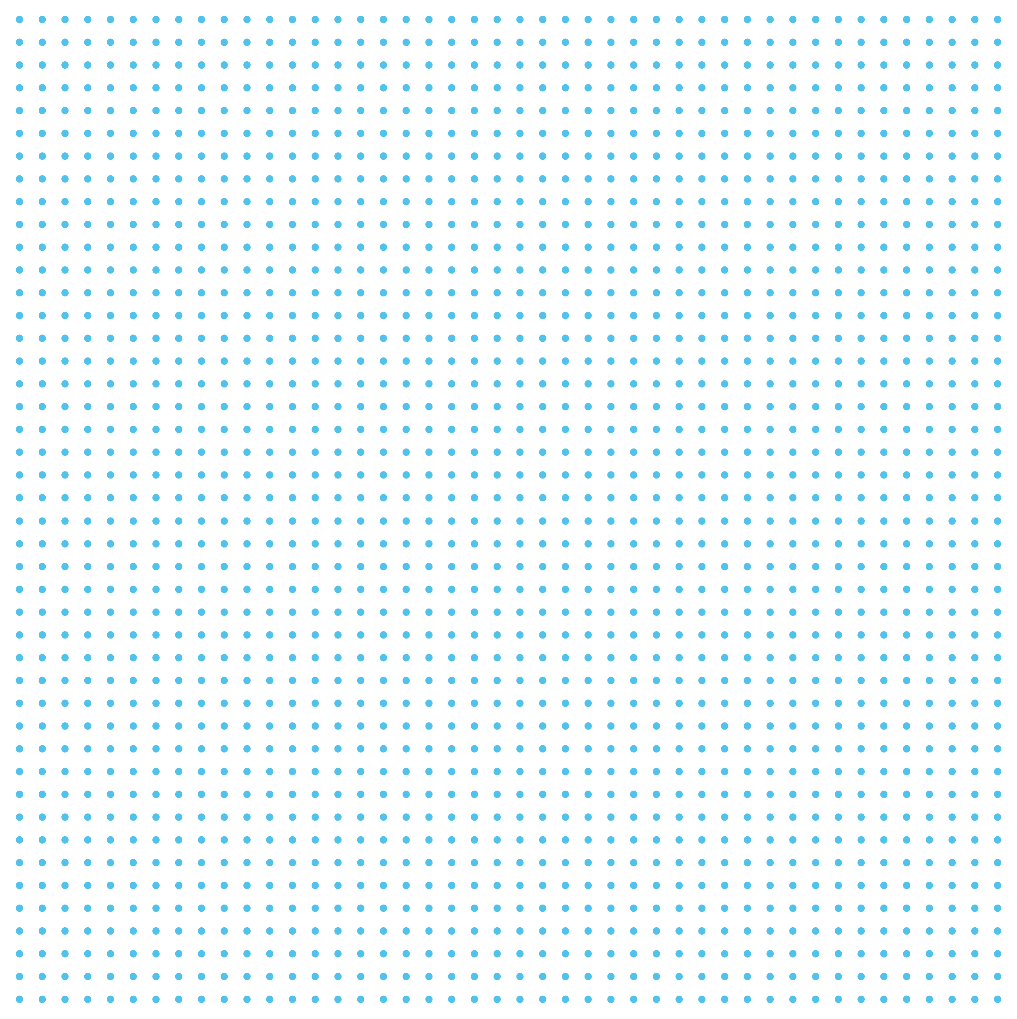 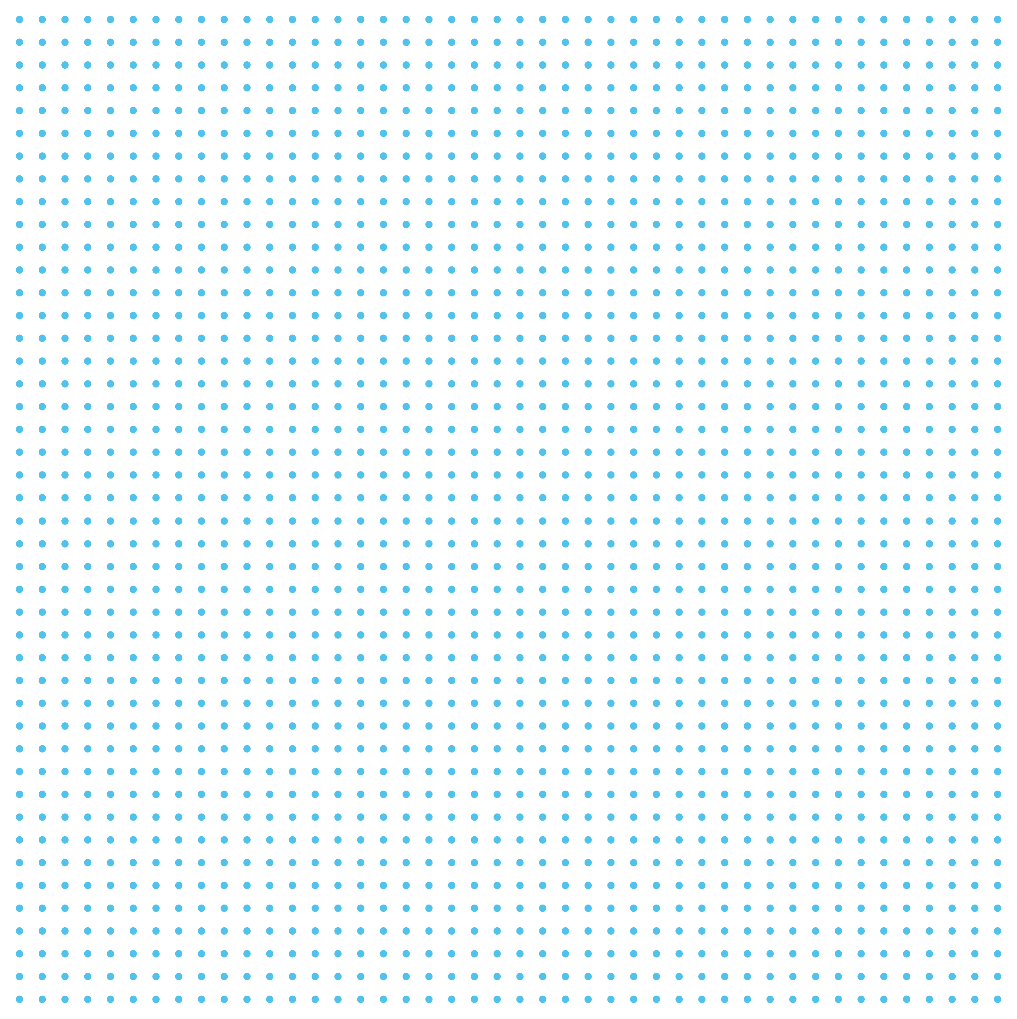 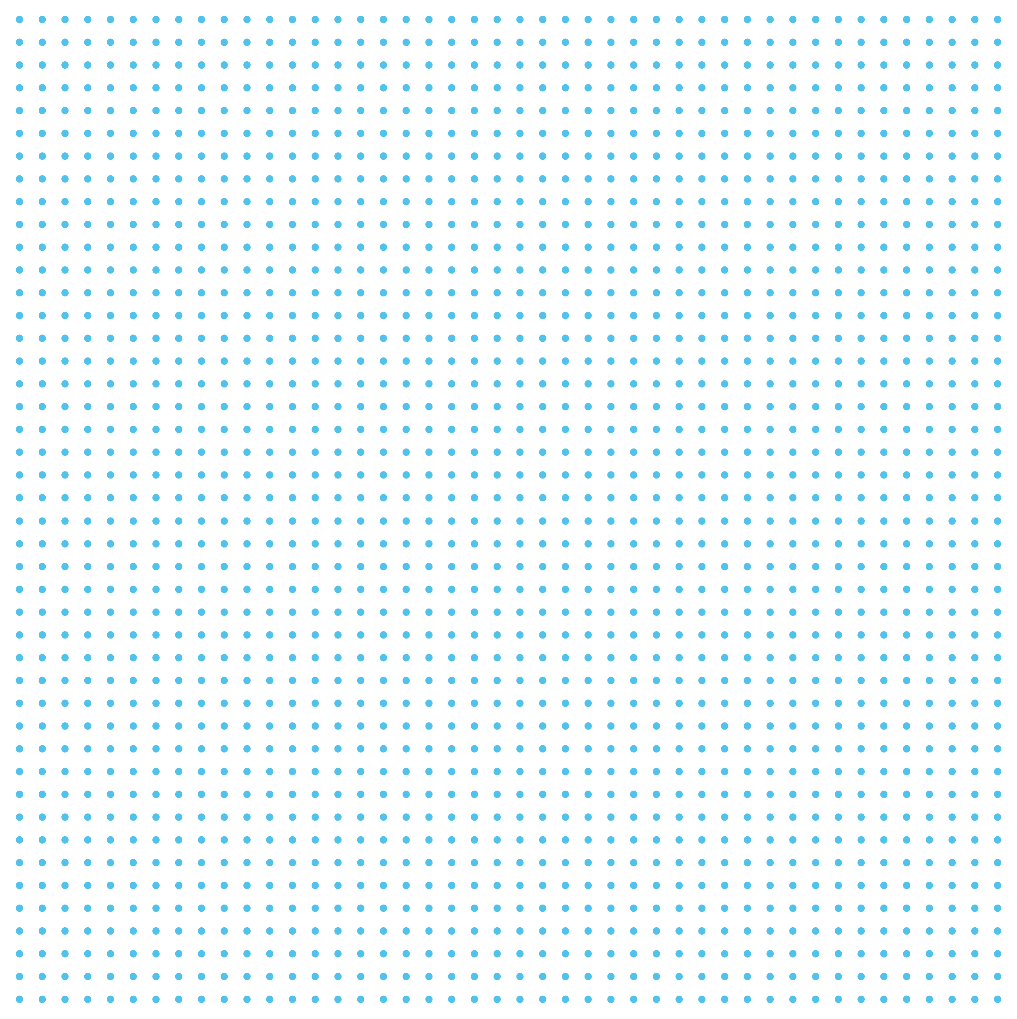 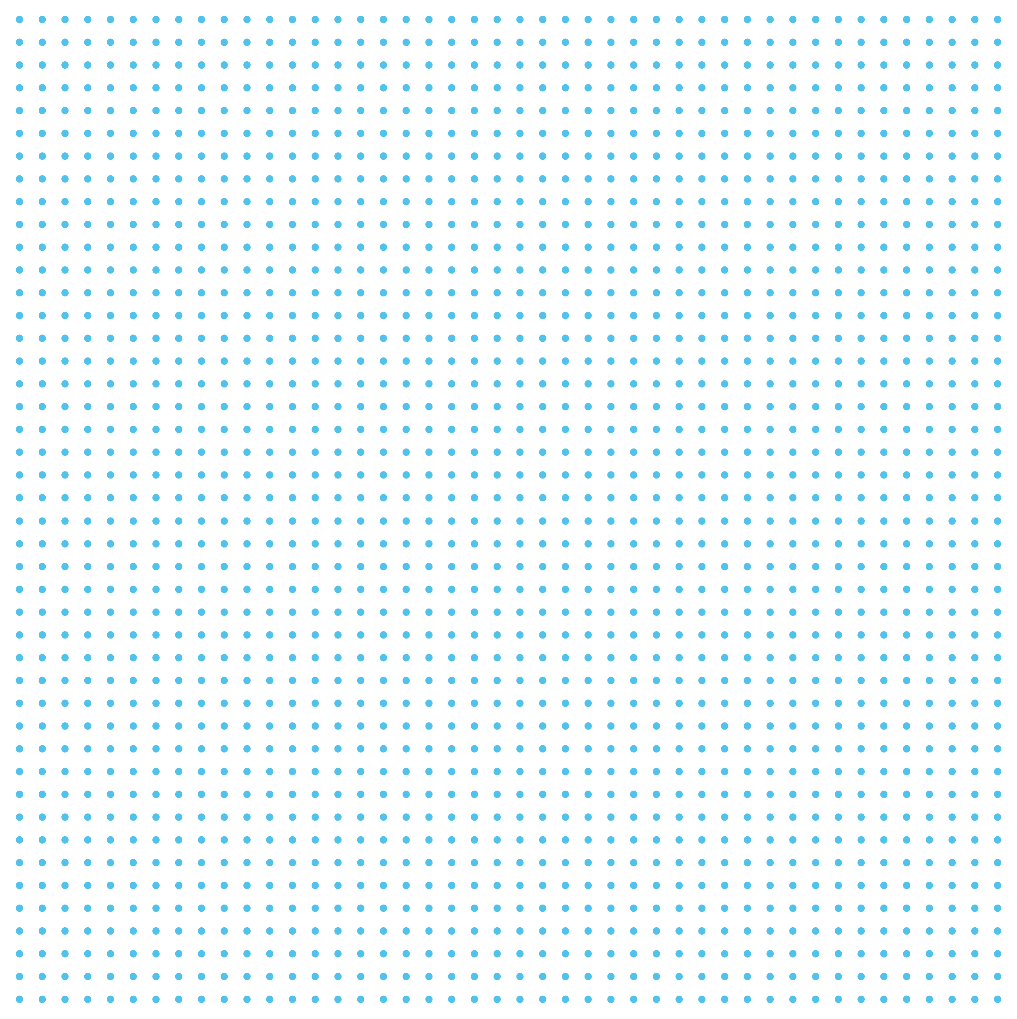 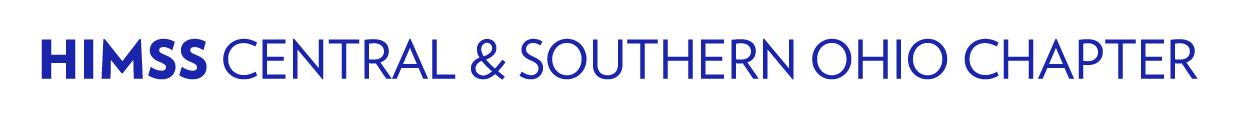 5
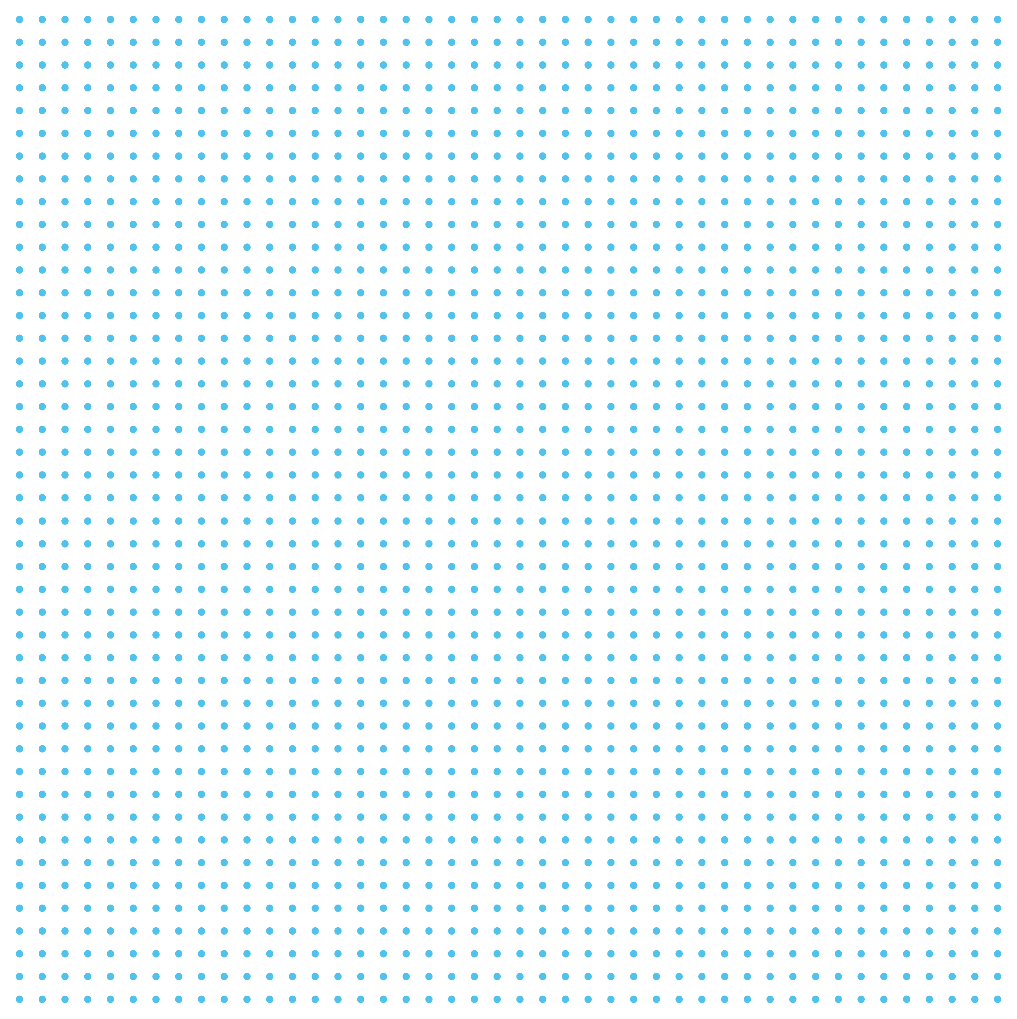 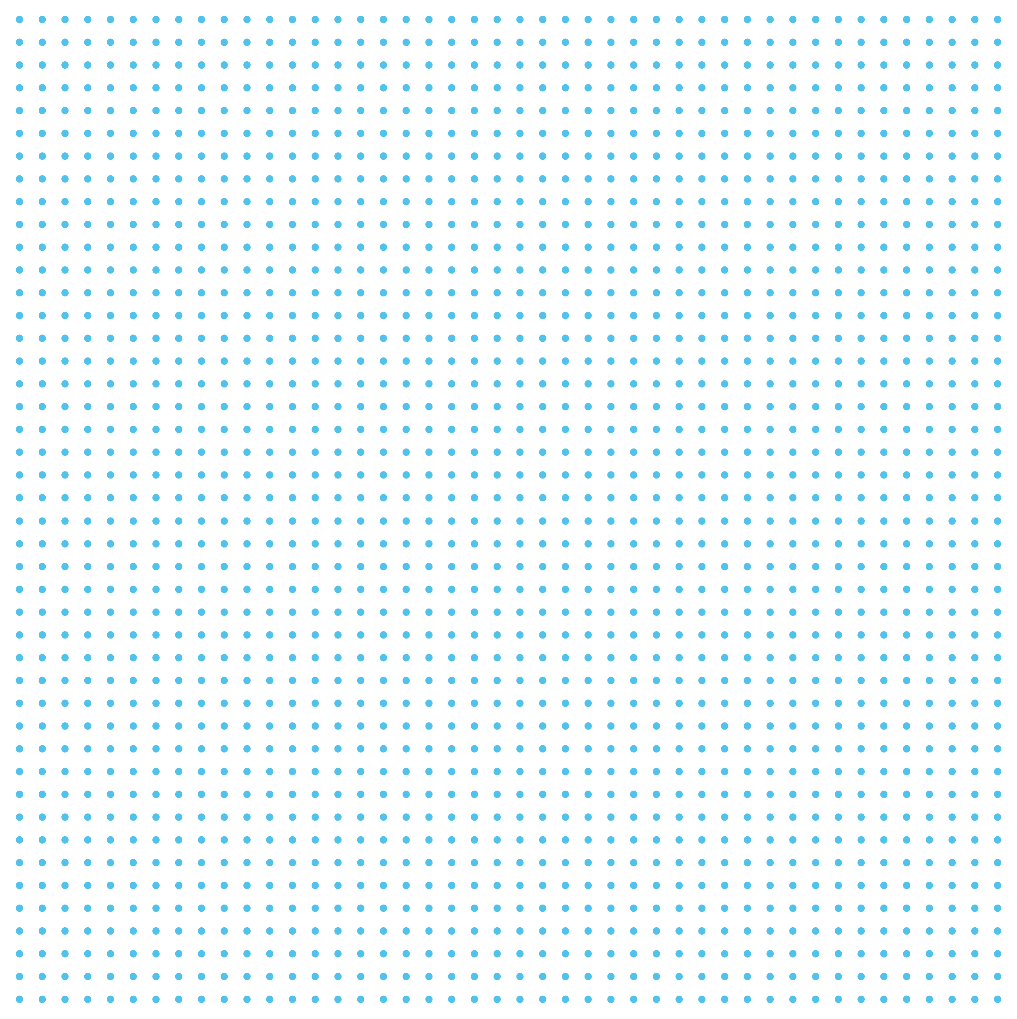 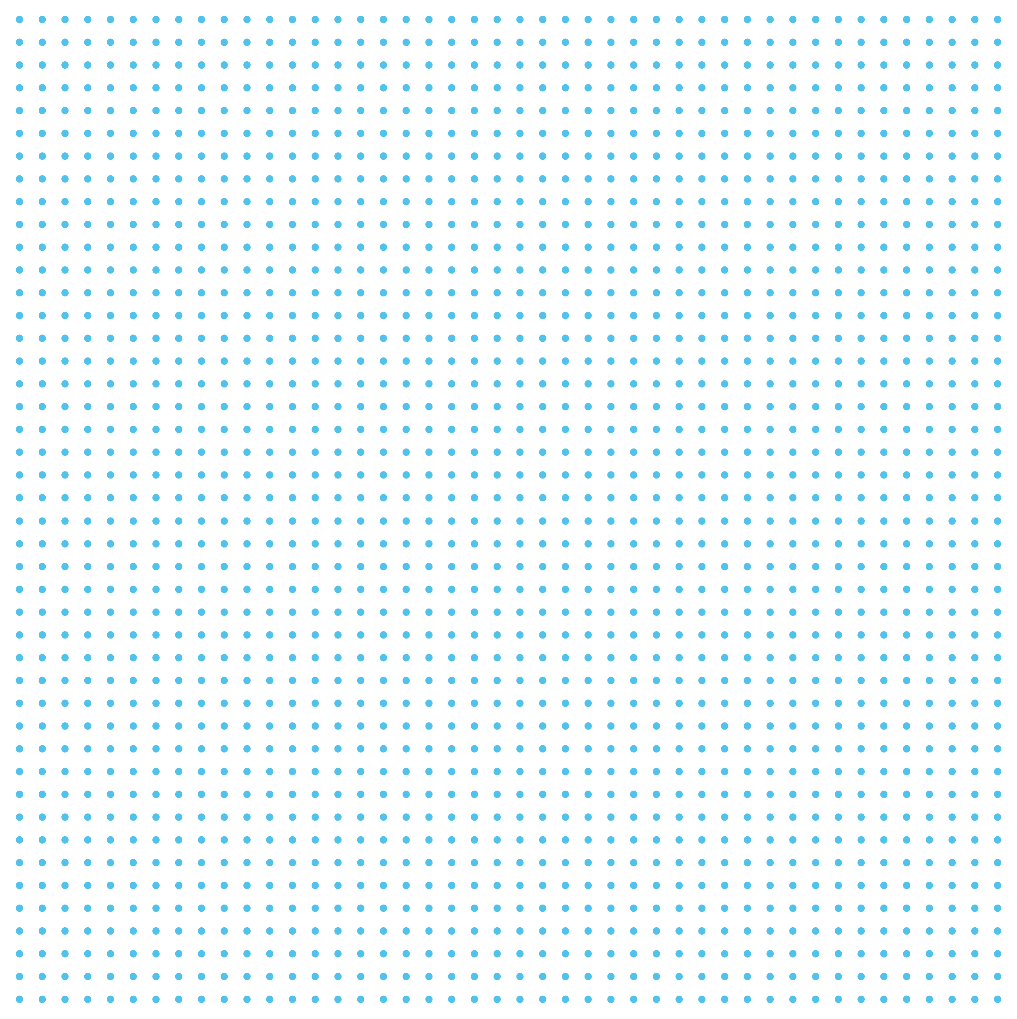 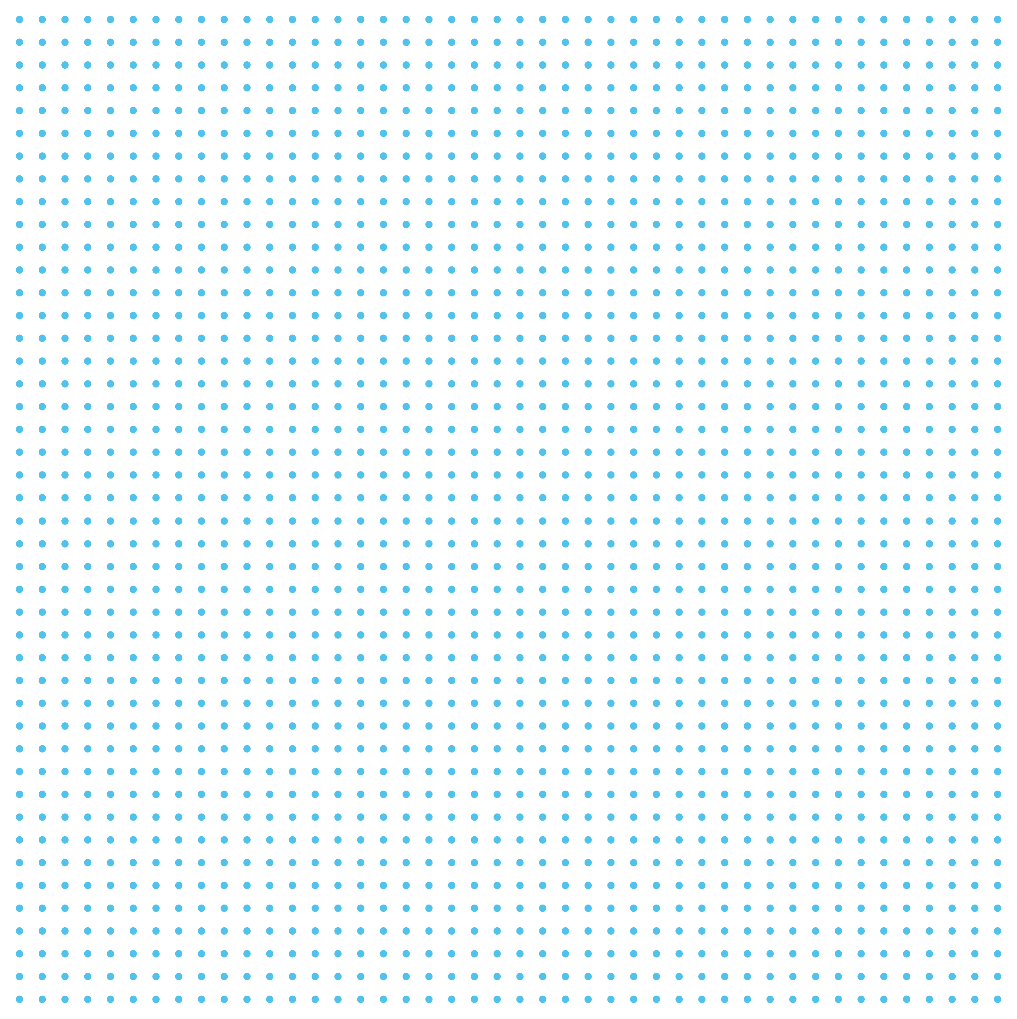 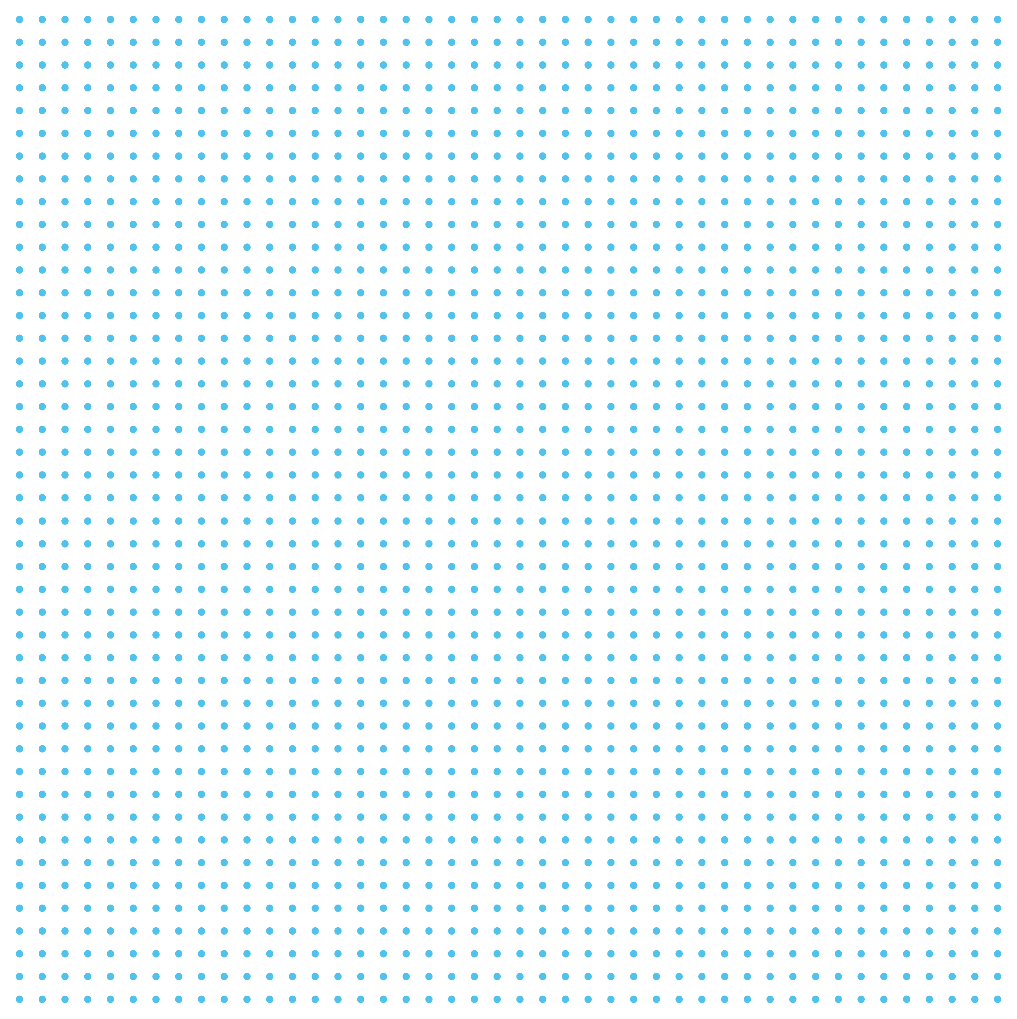 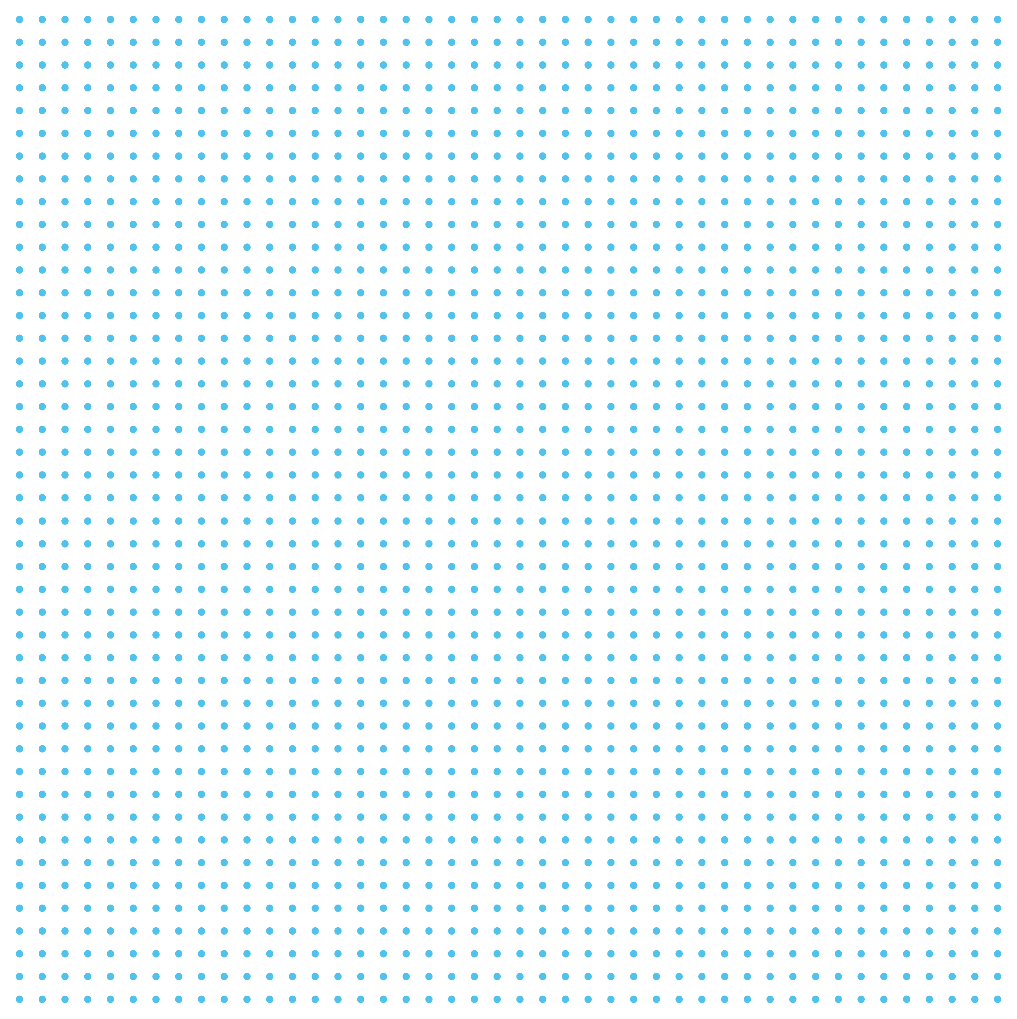 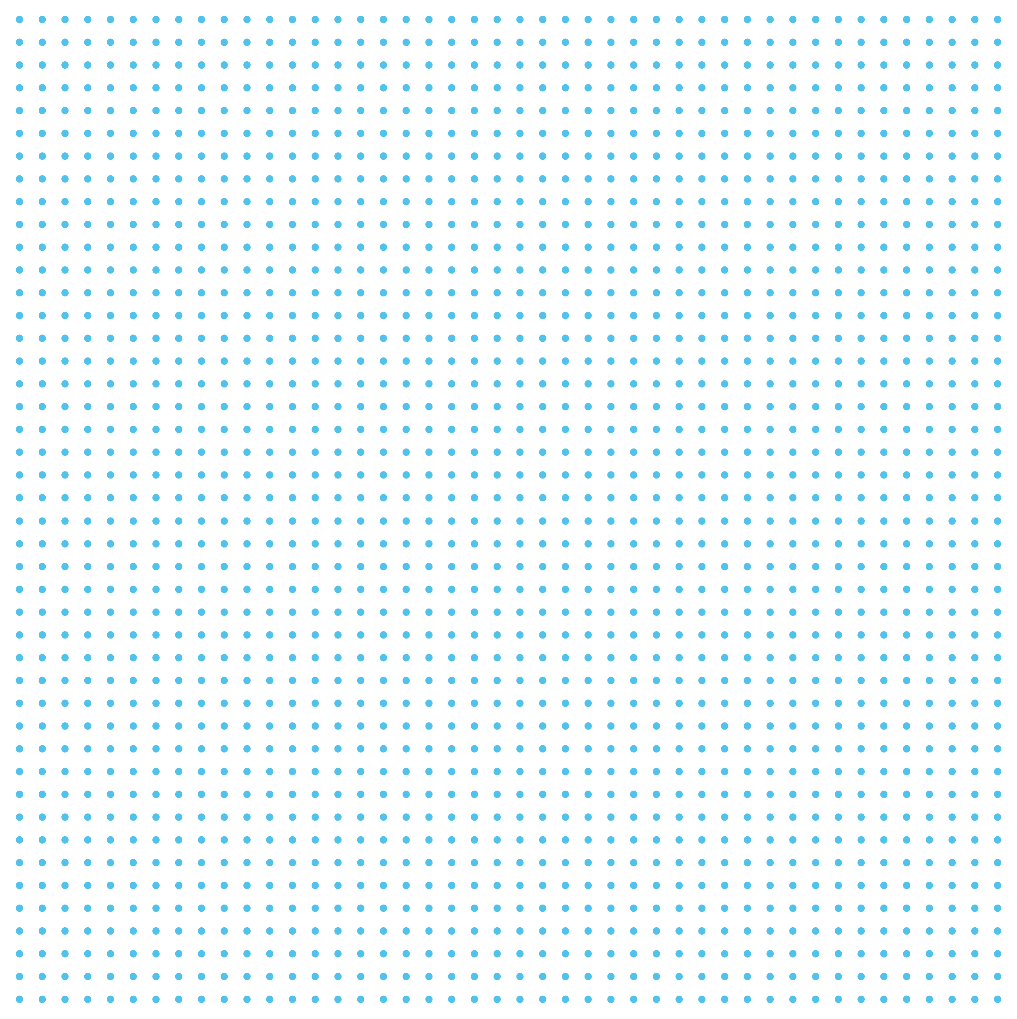 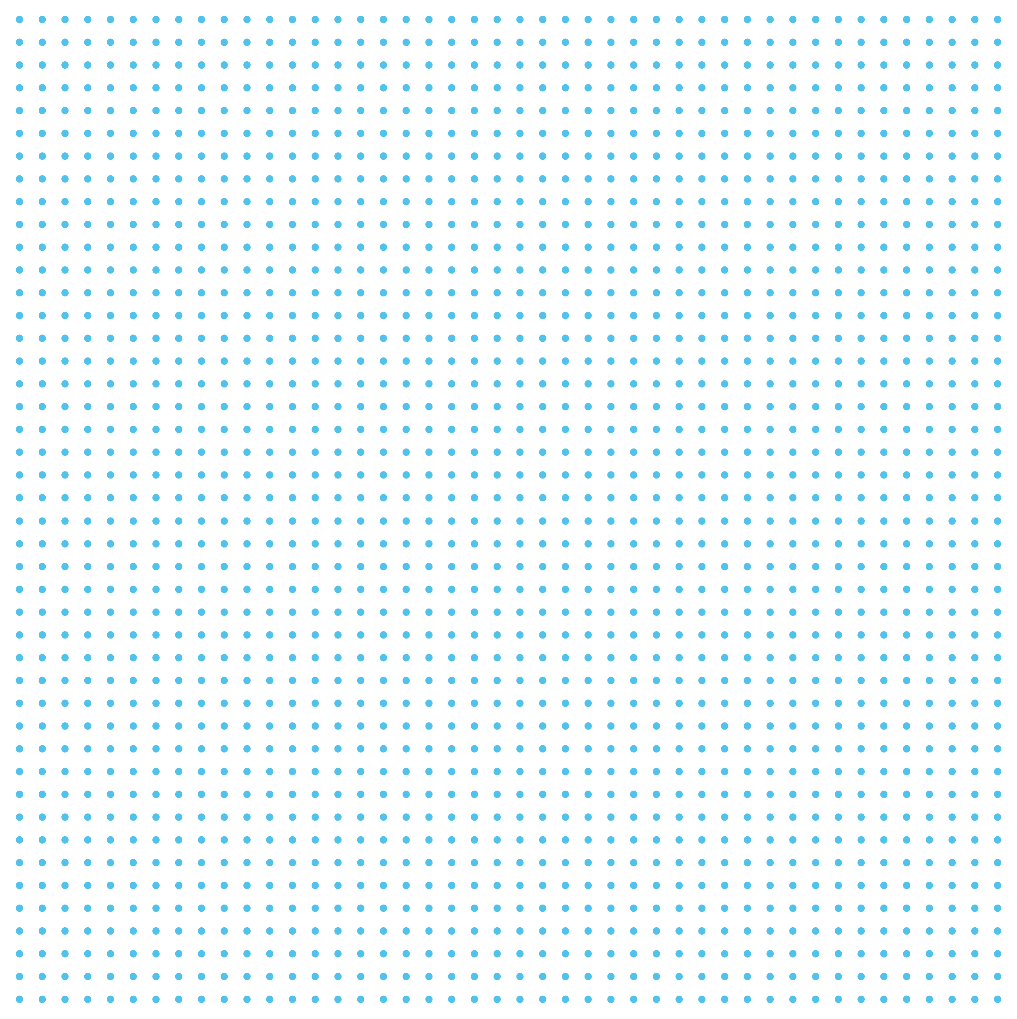 Thank You
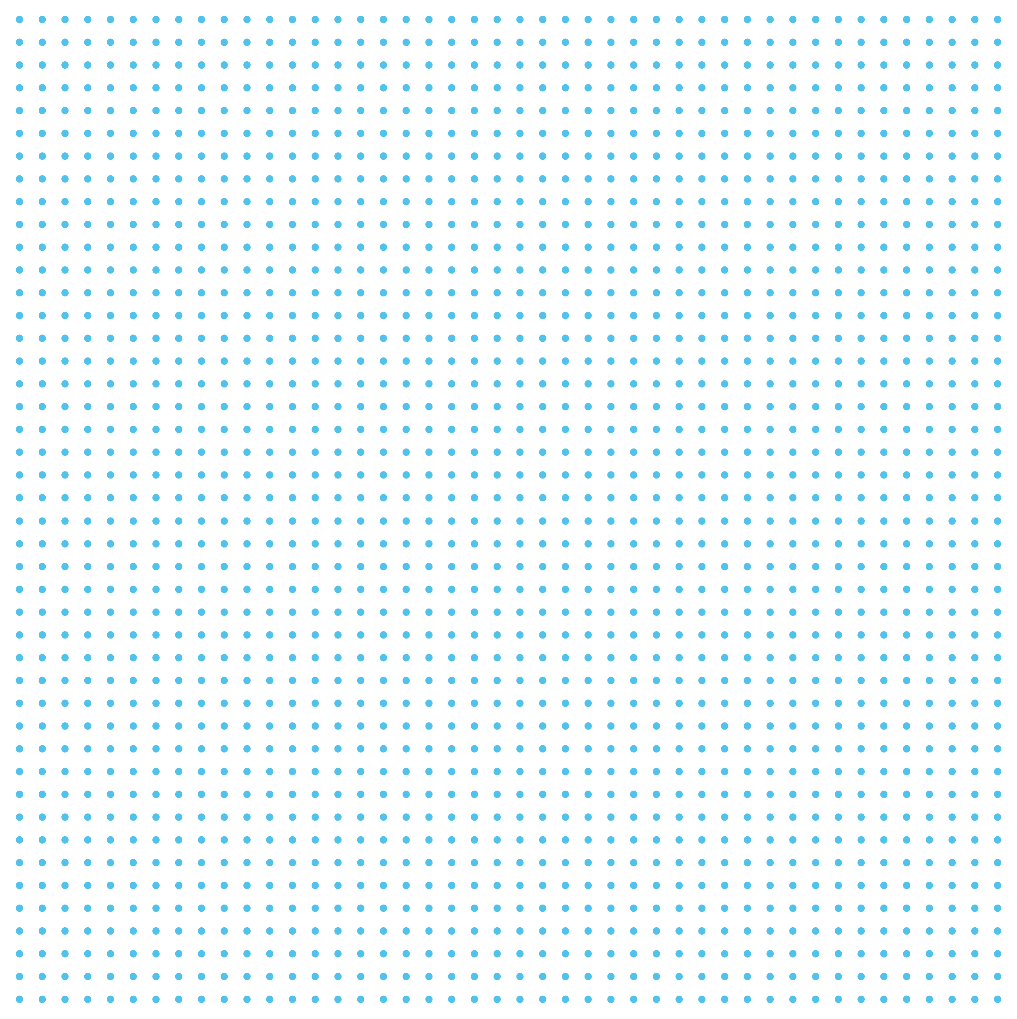 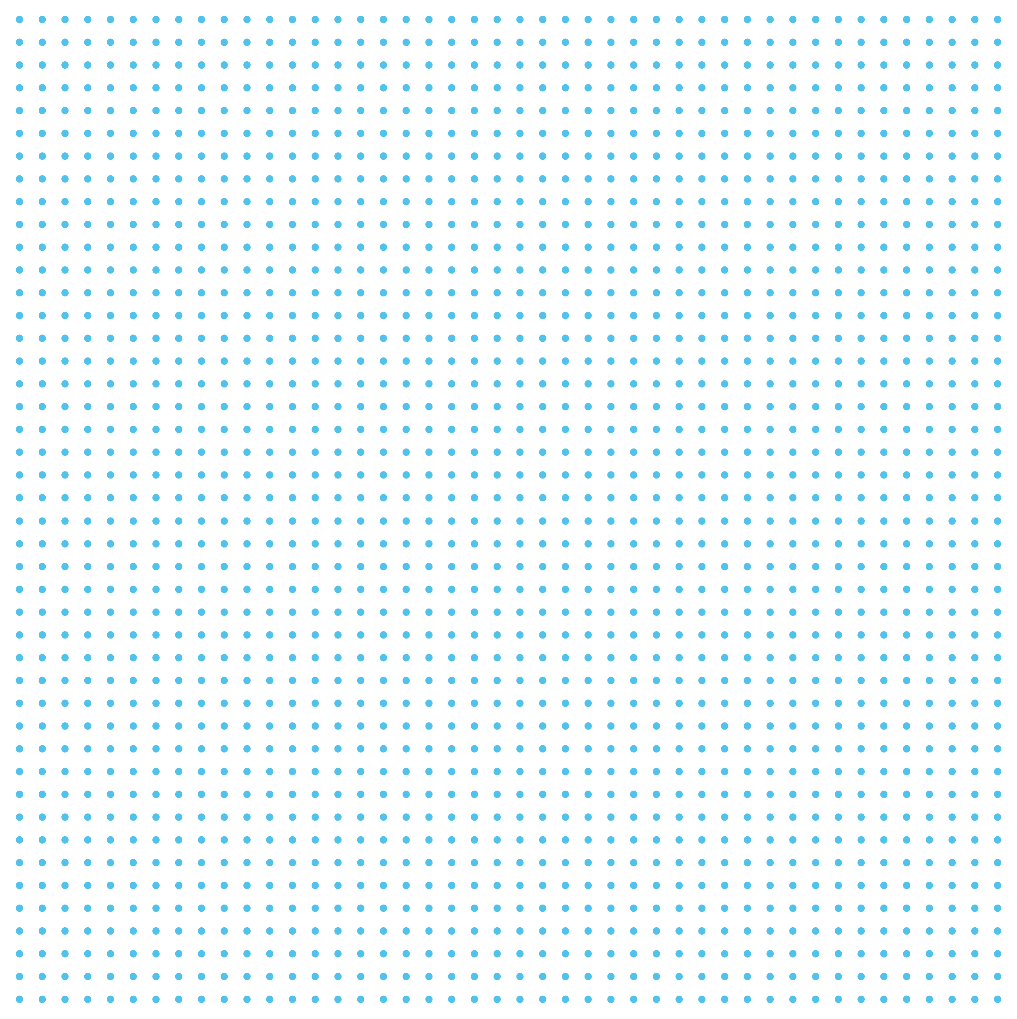 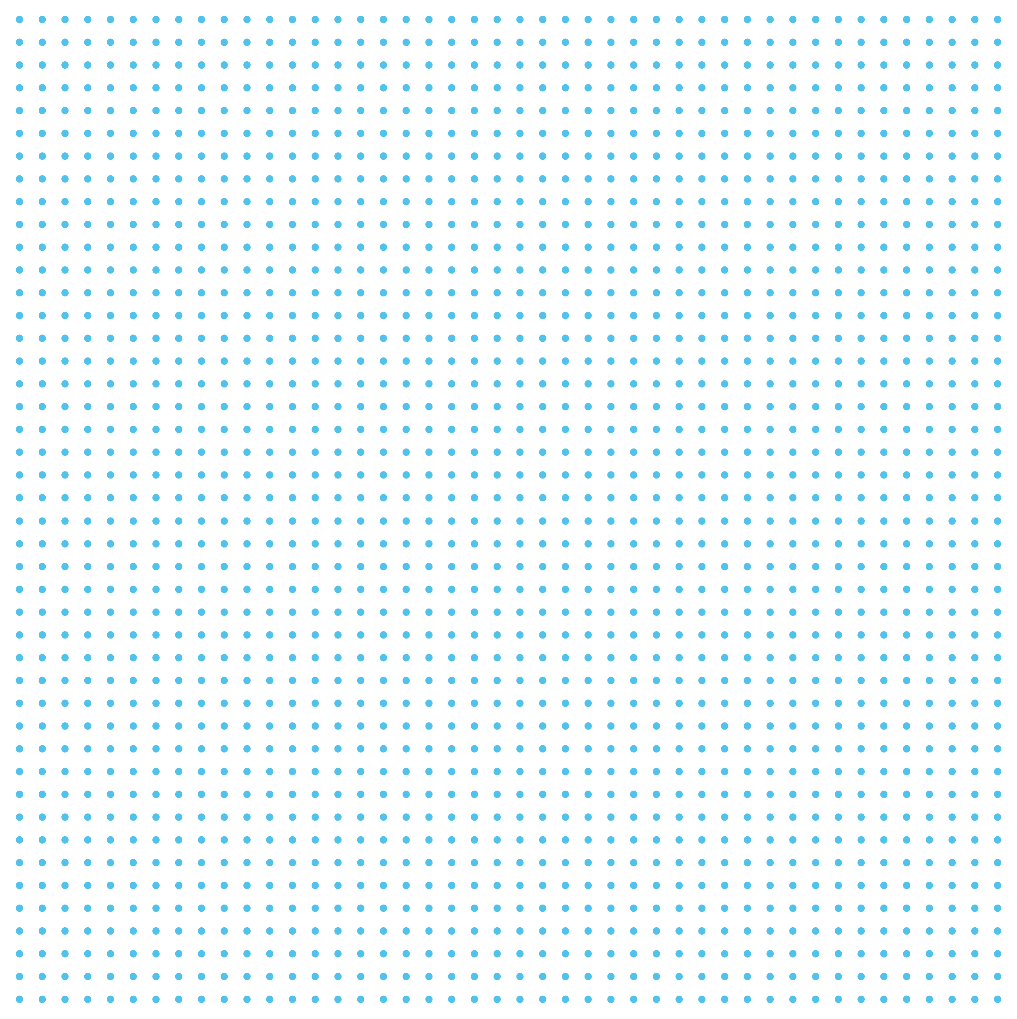 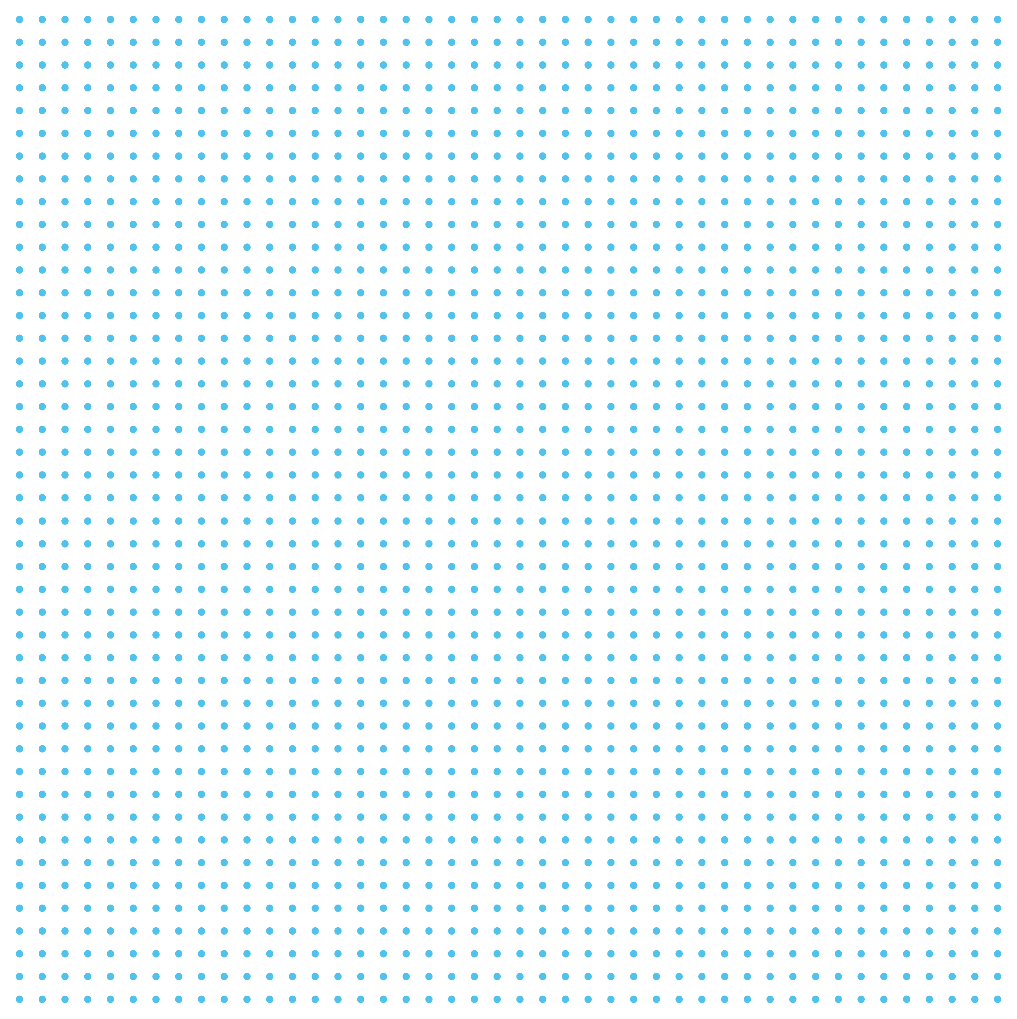 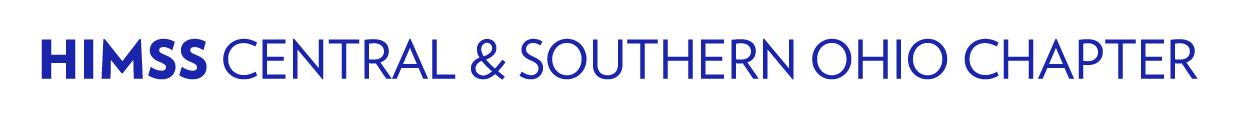 6
Welcome & Introductions
Ajay Sharma, CSOHIMSS Past President
Alex Vaillancourt, CSOHIMSS President, CIO The Health Collaborative
Donna Evans, CSOHIMSS Scholarship Chair
8:30 AM
CSO HIMSS
Spring Conference 2022
Morning Keynote: Enabling Nurses through Automation and Artificial Intelligence to Address the Shortage
Vikas Ghayal, FACHE, Chief Strategy Officer, Artisight
9:00 AM
CSO HIMSS
Spring Conference 2022
A1
Never Let a Good Crisis go to Waste-Transforming Hospital Capacity Data during a Pandemic
Tyler French, AVP Professional Services, UC Health
10:00 AM
Spring Conference Session 2022
A2
Reimagine Healthcare Delivery: Creating a Connected Path Forward
Wendy Cofran, Digital Strategy Officer
Jeremy Racine, Healthcare Director Salesforce.com
Pat Tyler, MD at Slalom Consulting
10:00 AM
Spring Conference Session 2022
A3
Streaming Analytics to Augment Realtime Decision Making in Healthcare
Anita George, Director of Healthcare & Life Sciences, Tibco
10:00 AM
Spring Conference Session 2022
B1
Data Driven Health Systems
J.D. Whitlock, CIO, Dayton Children’s Hospital
11:00 AM
Spring Conference Session 2022
B2
How a National Pandemic Accelerated Digital Healthcare
Rick Bryant, Veritas
11:00 AM
Spring Conference Session 2022
B3
The Problem with Operational Analytics in Healthcare
Mufaddal Frosh, Director-Data Solutions Center, TriHealth

Mixit Sheth, Sr. Data Scientist, TriHealth 

Julie Van Curen, Director Infusion Services, Trihealth
11:00 AM
Spring Conference Session 2022
Lunch & Sponsor Shout Outs
12:00 PM
Spring Conference Session 2022
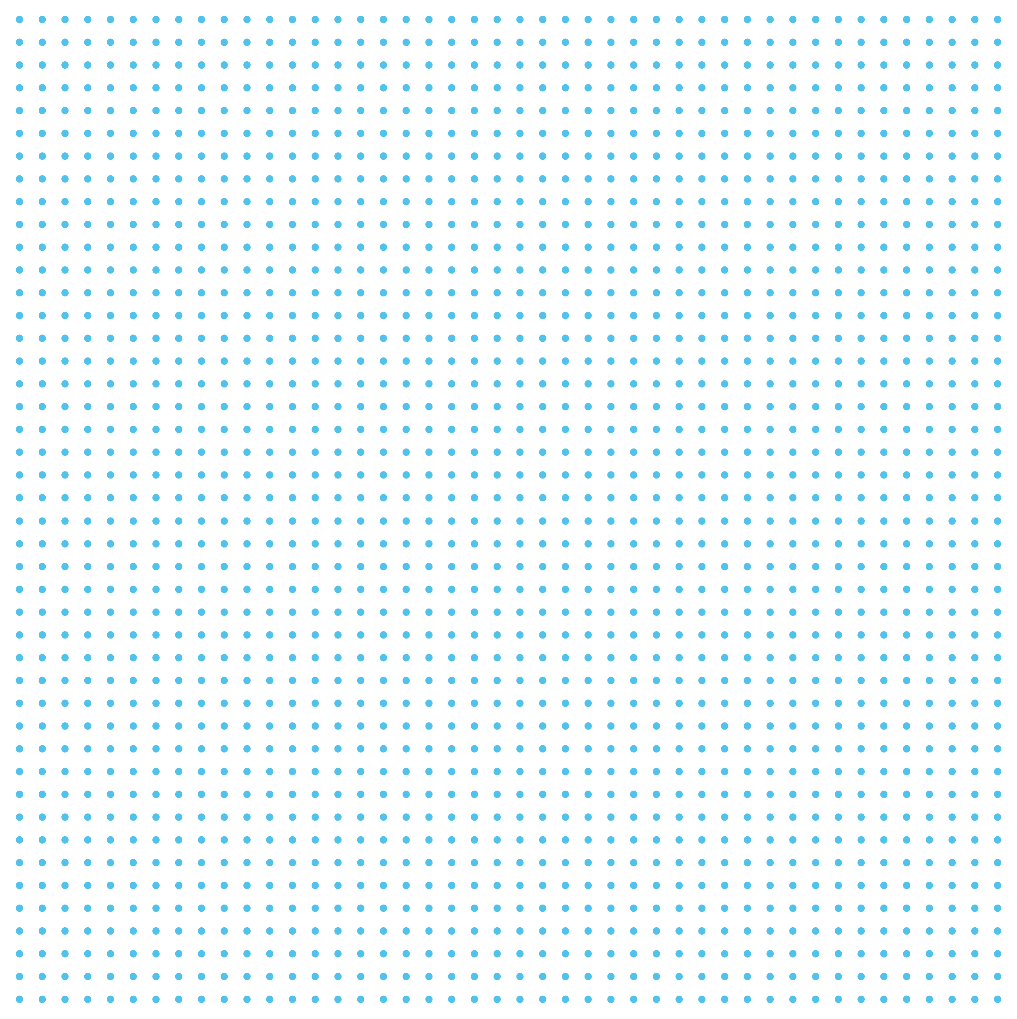 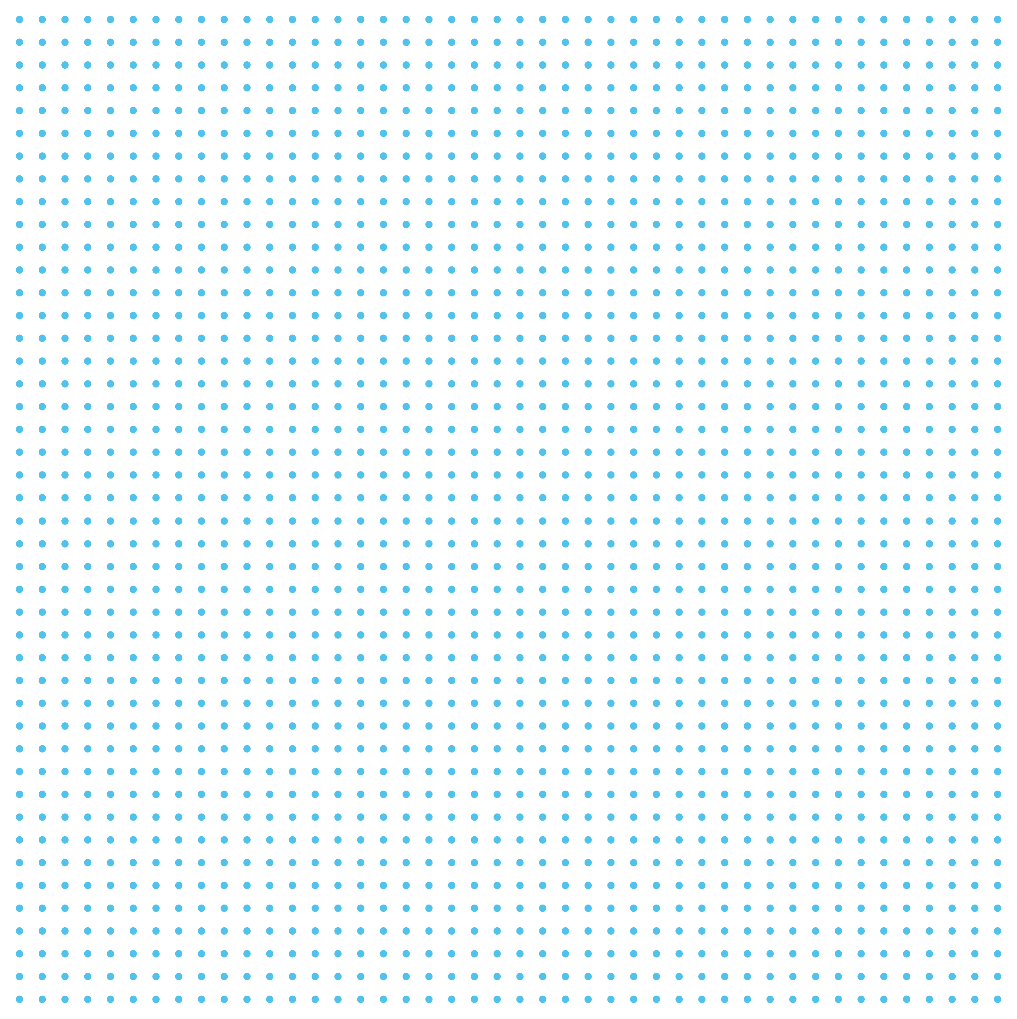 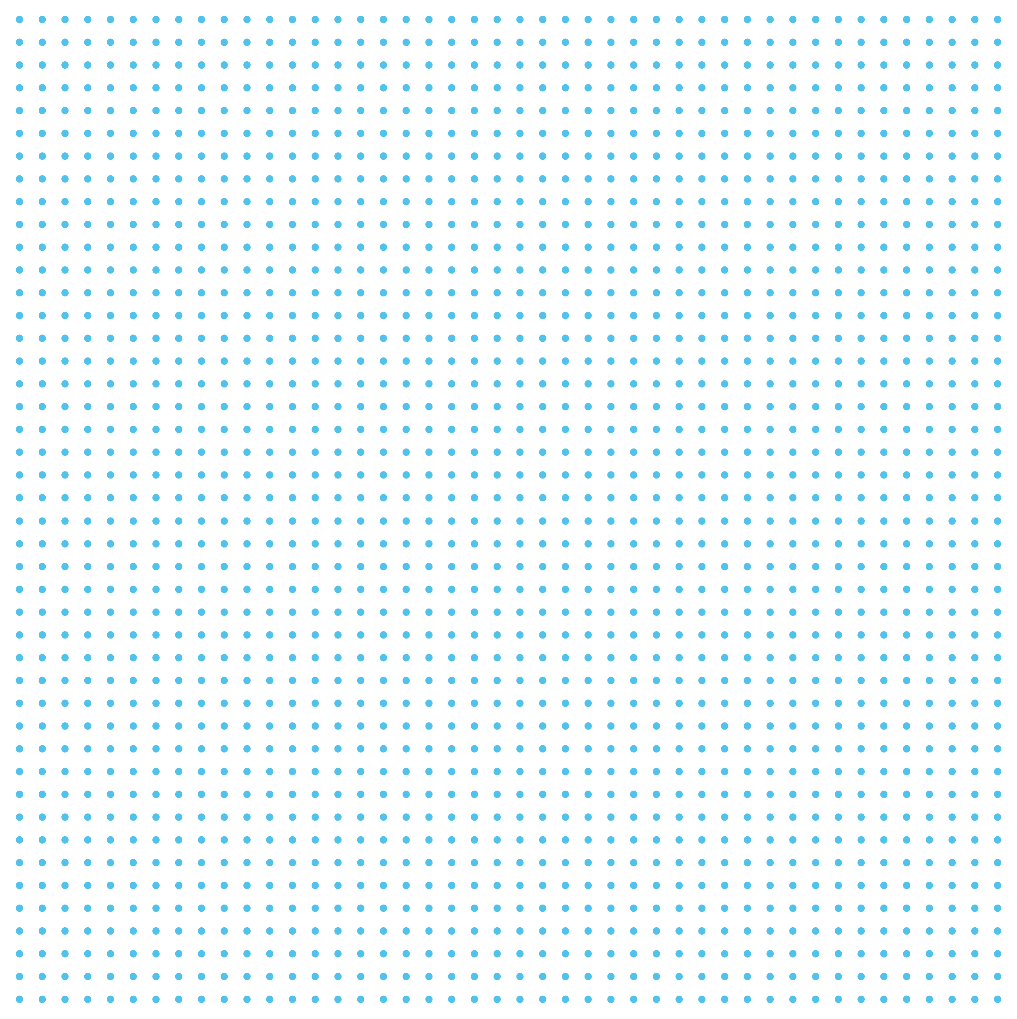 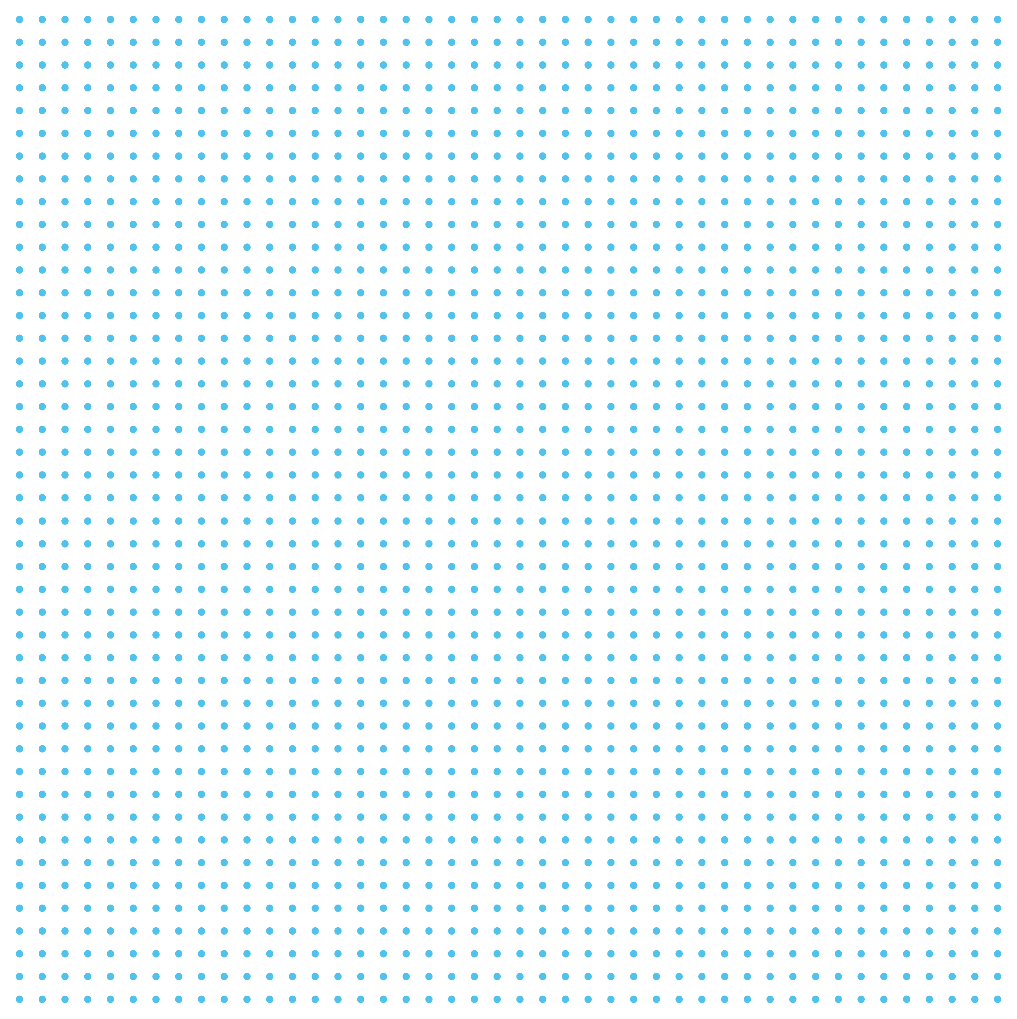 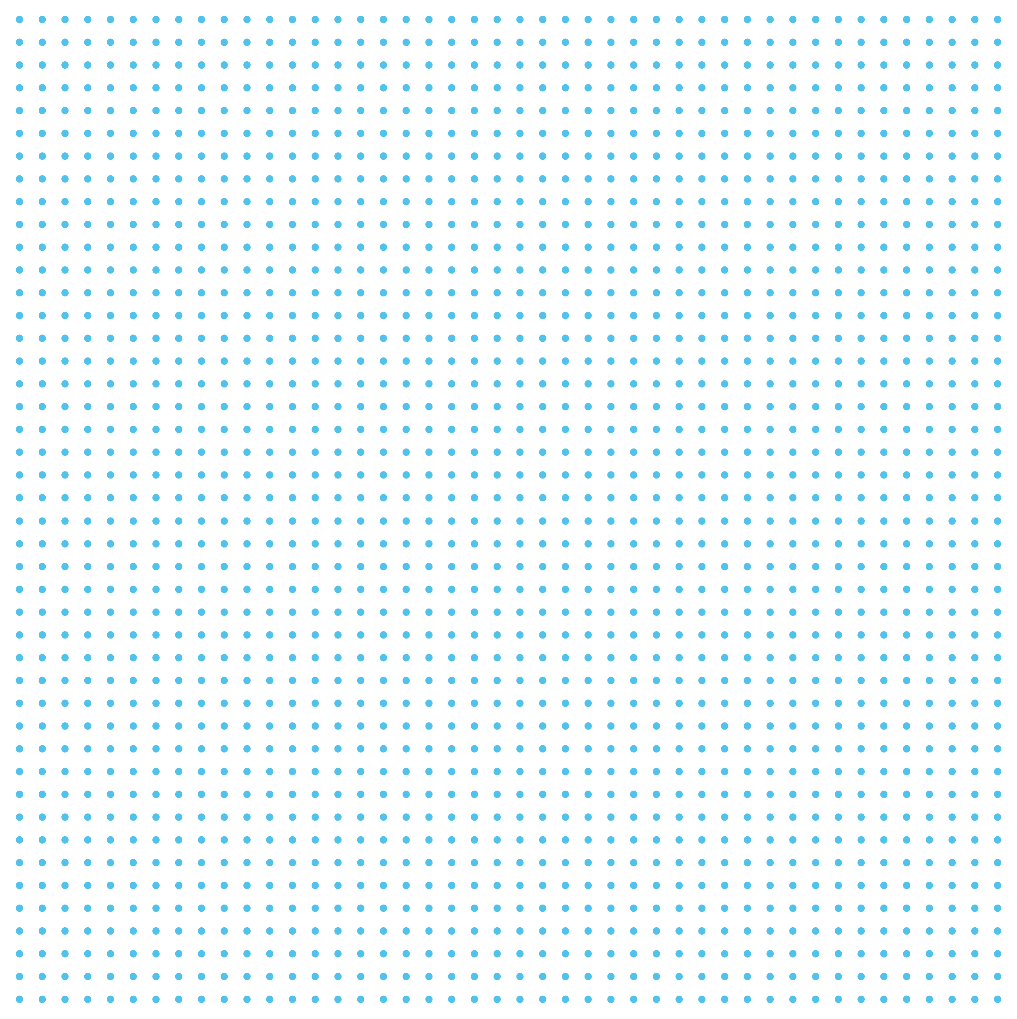 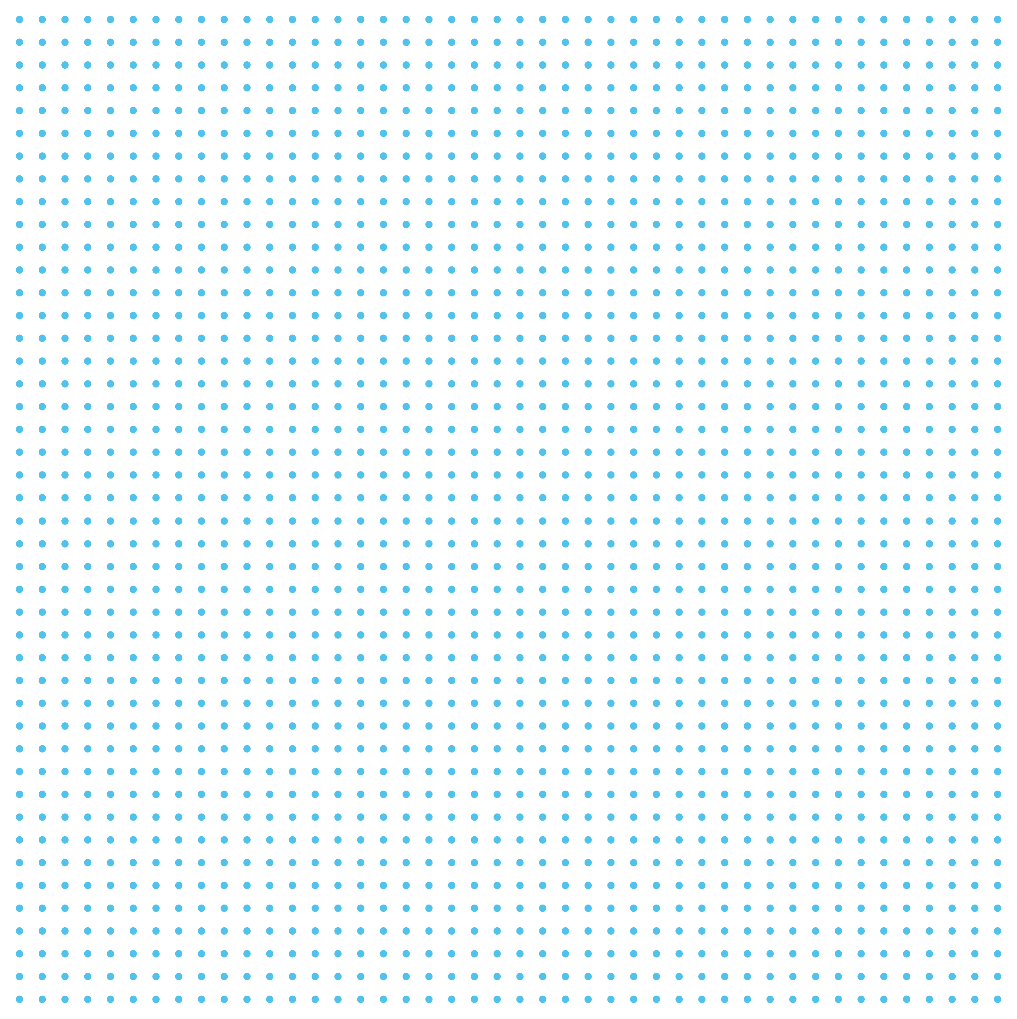 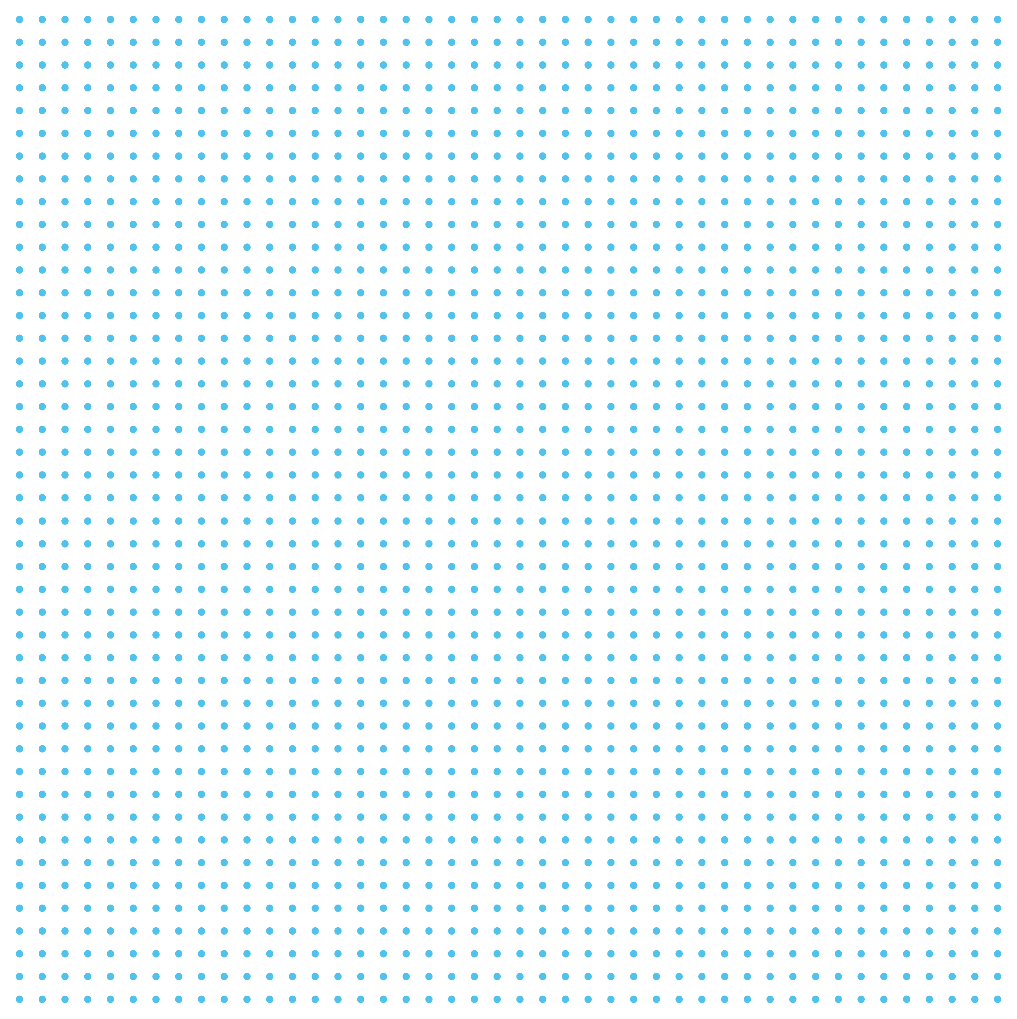 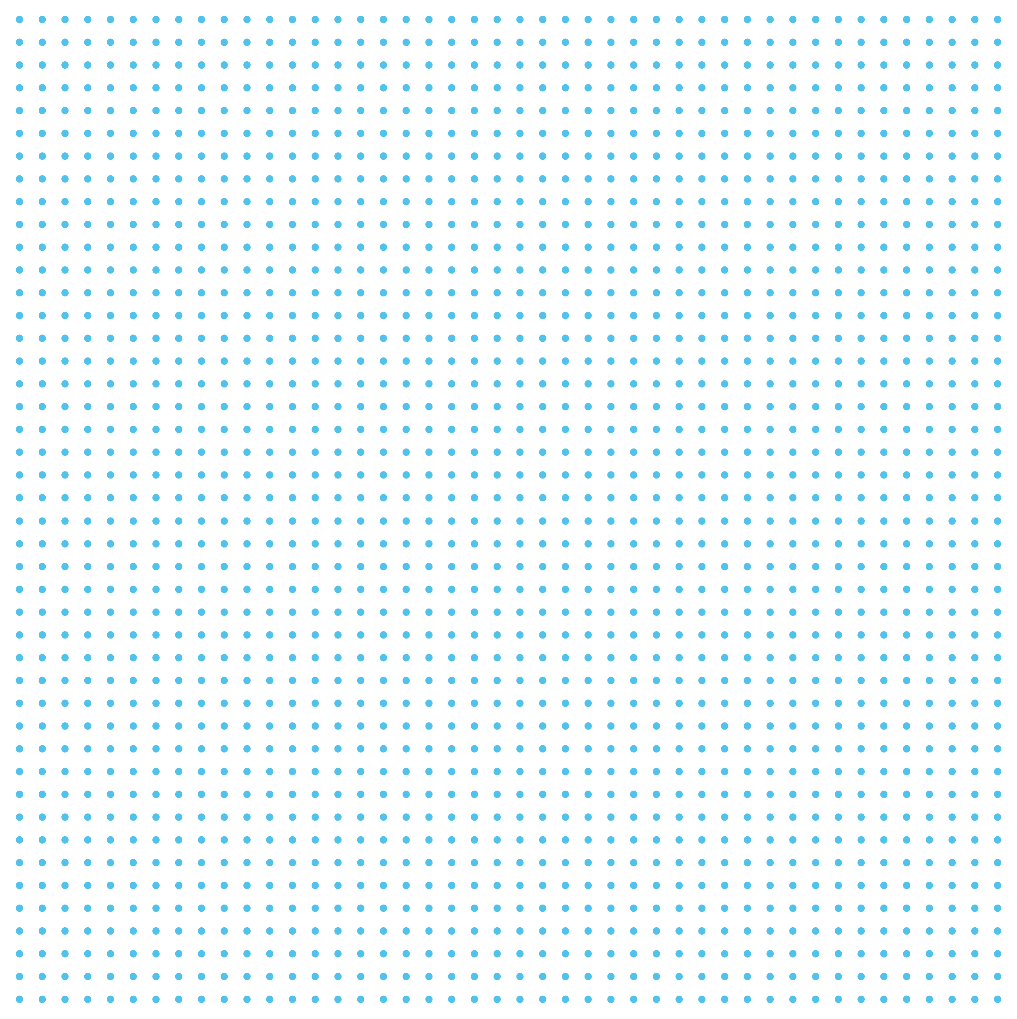 Huge Thank You to our session and program Sponsors
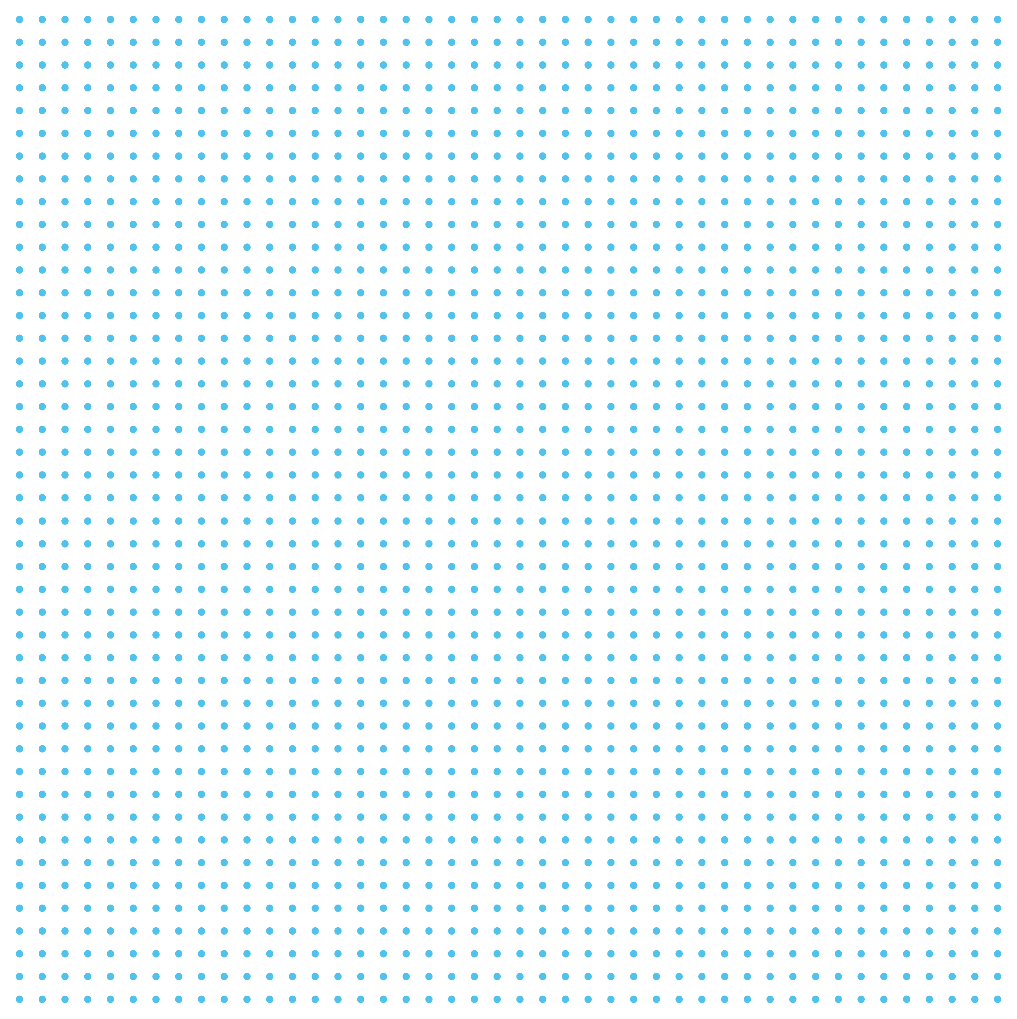 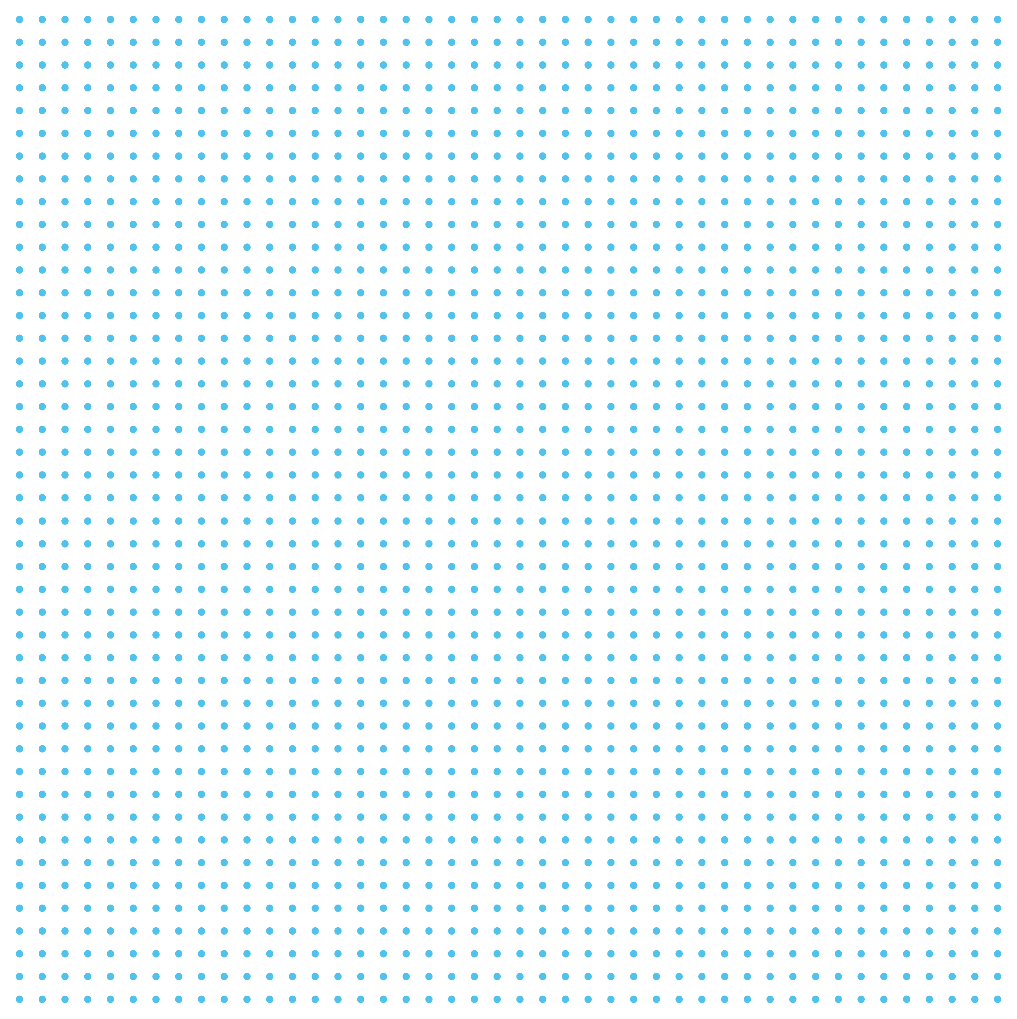 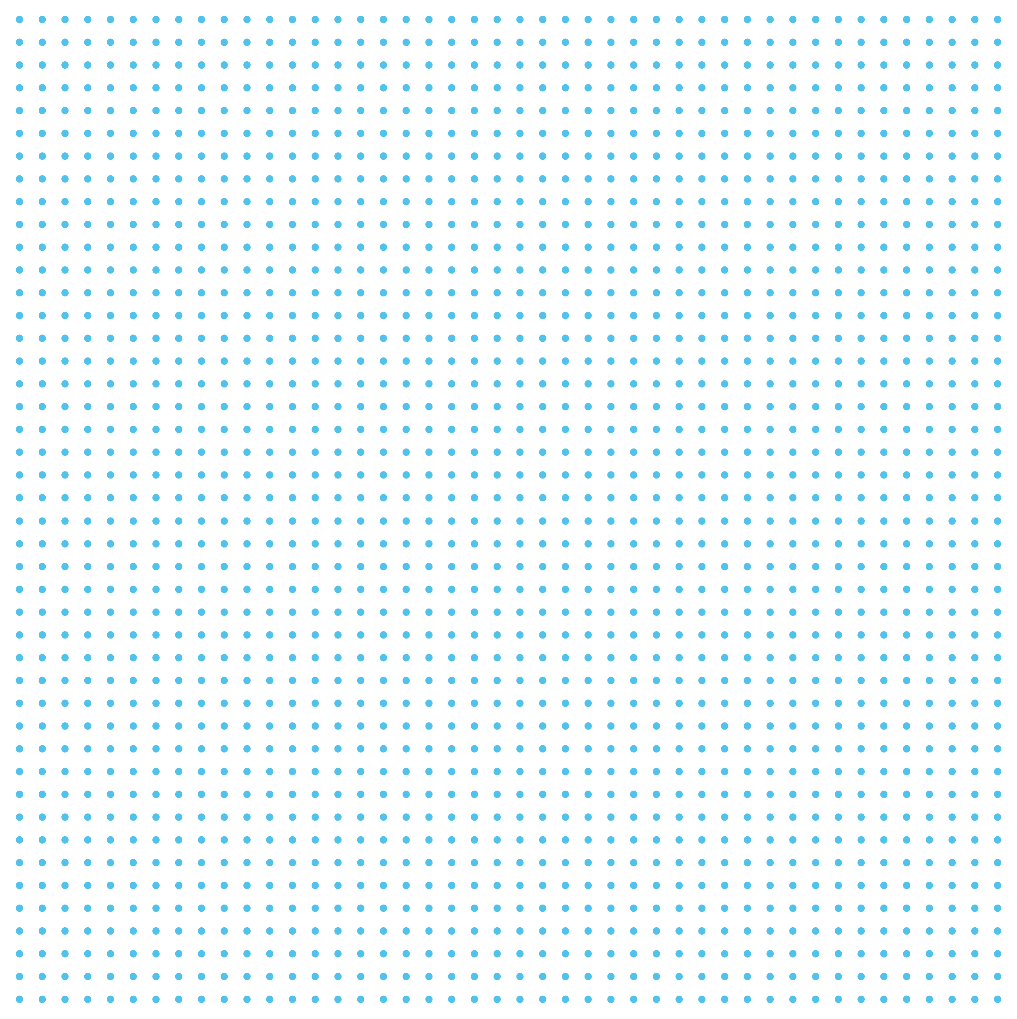 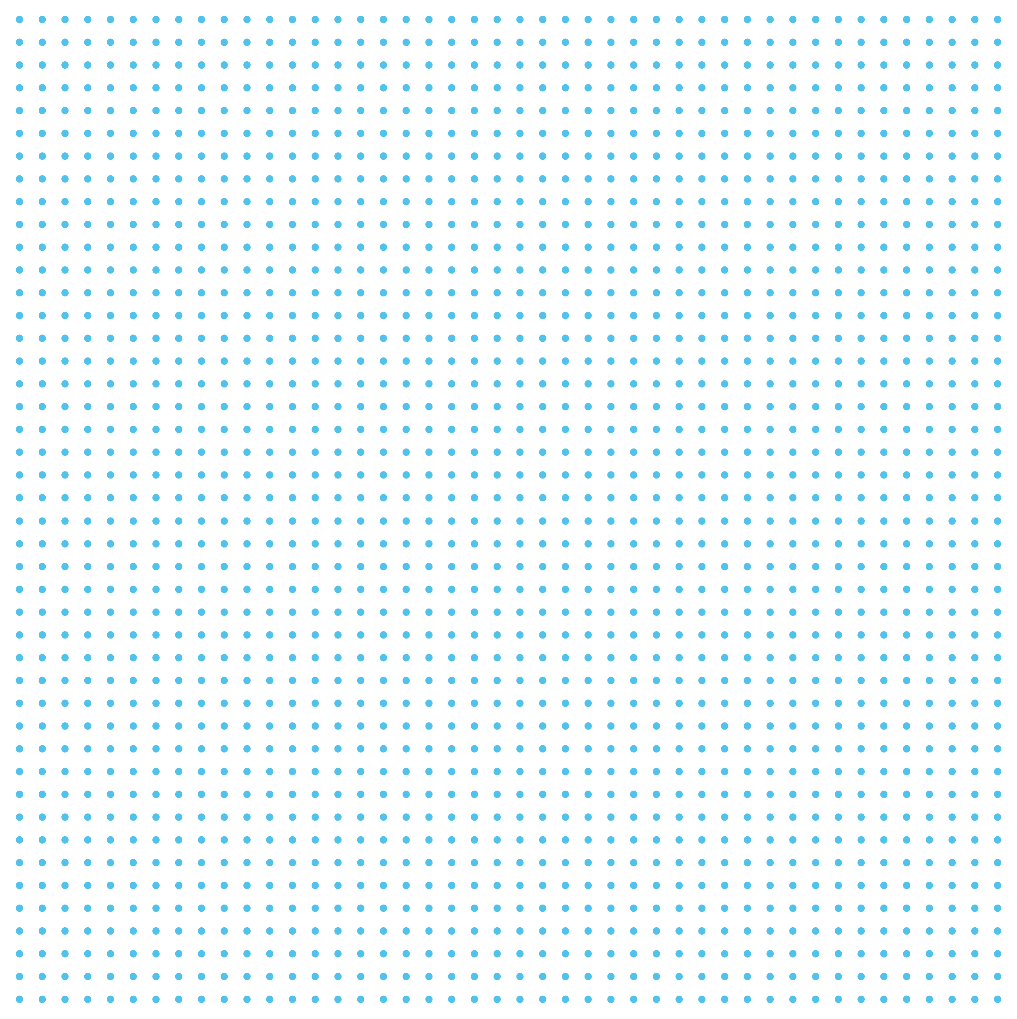 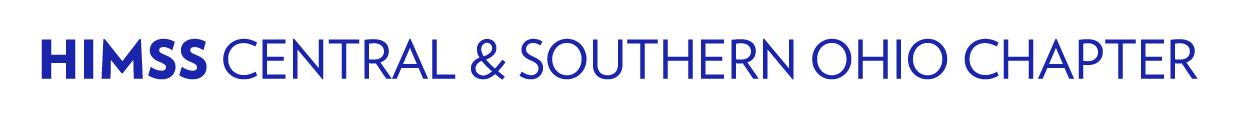 16
In collaboration with Platinum Sponsors
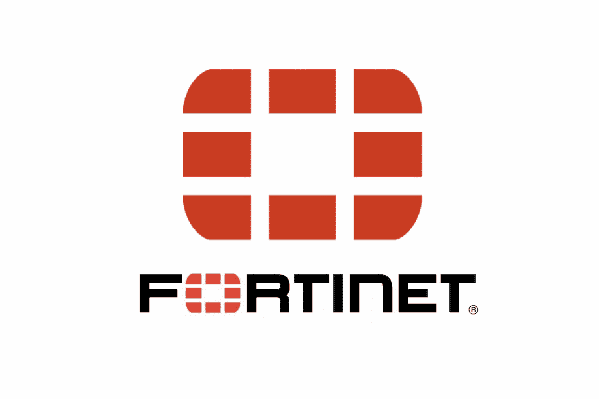 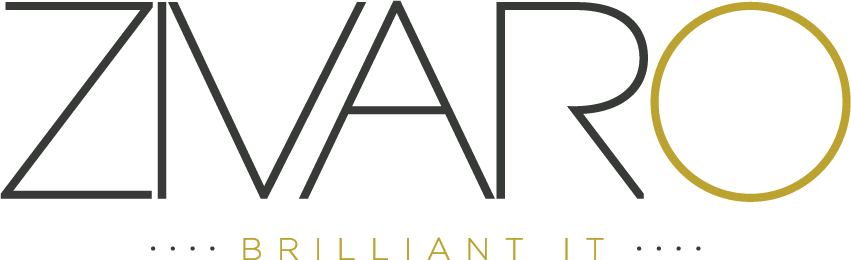 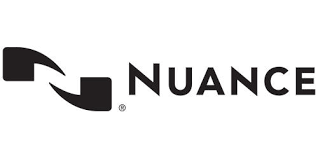 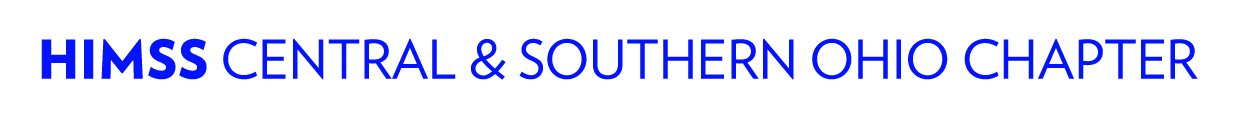 17
In collaboration with Premier Sponsors
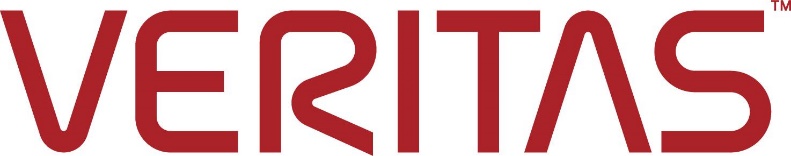 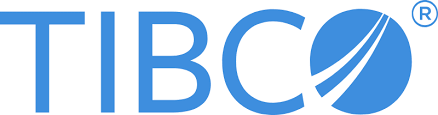 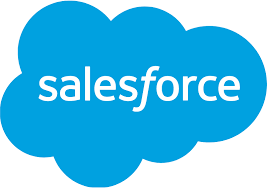 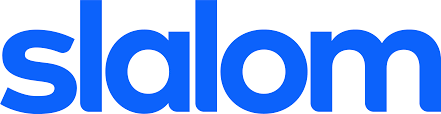 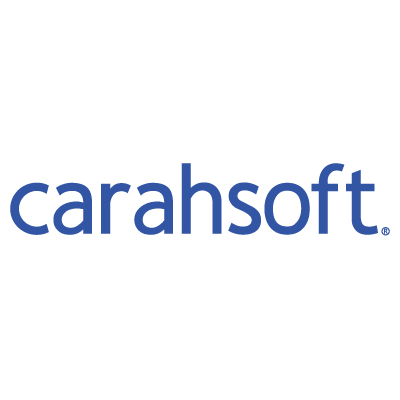 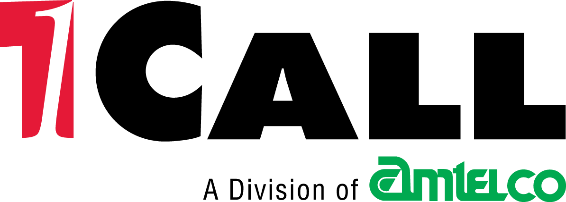 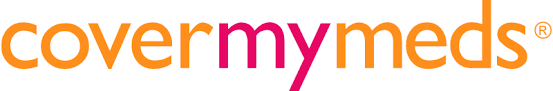 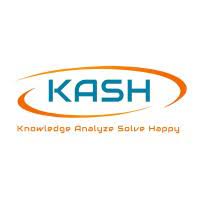 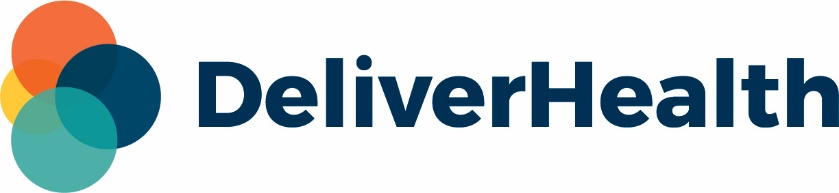 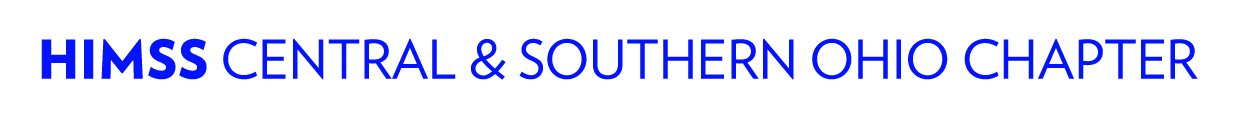 In collaboration with Elite Sponsors
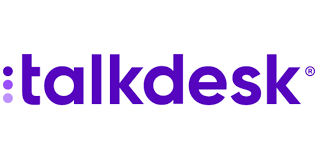 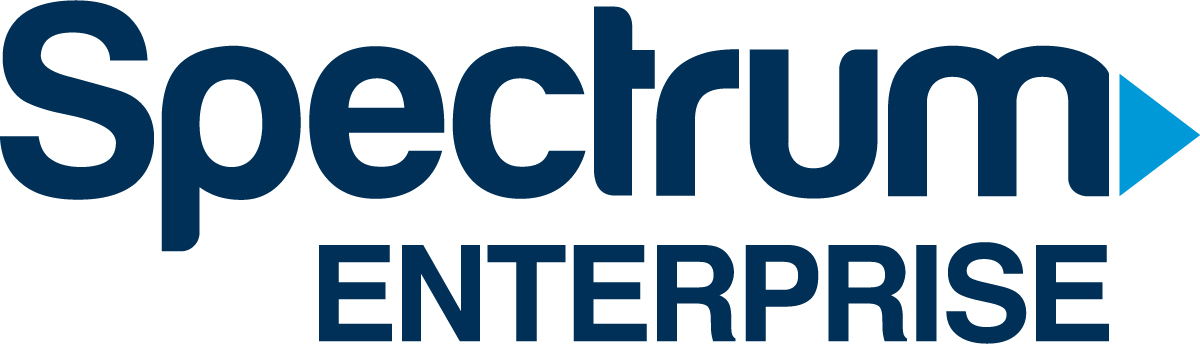 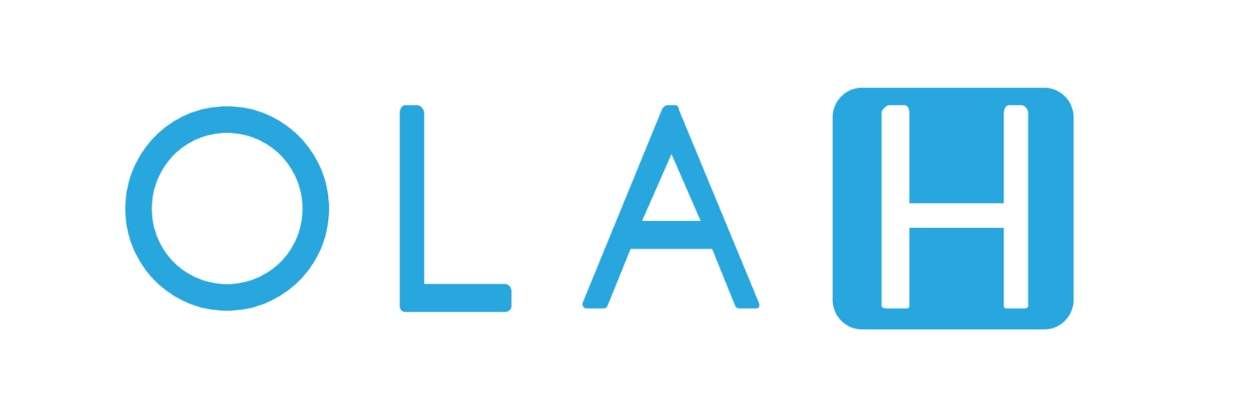 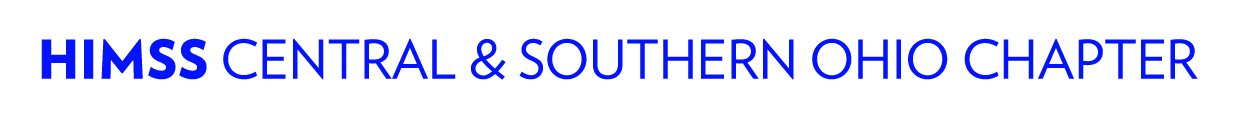 In collaboration with Scholarship Sponsors
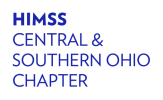 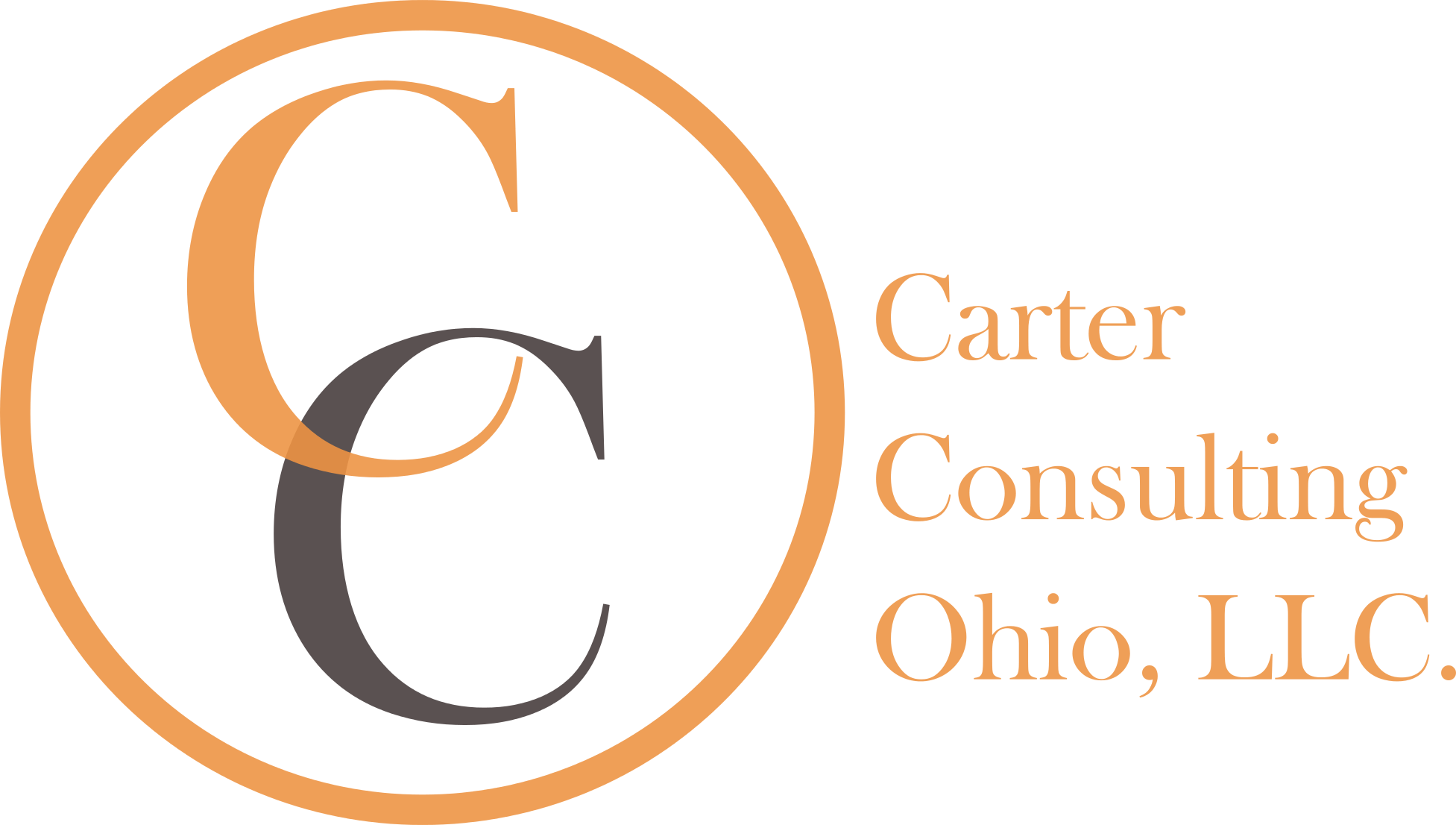 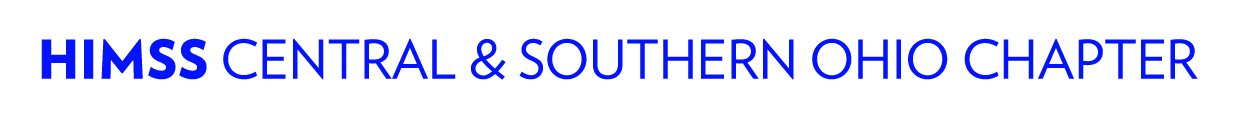 Congratulations To Our 2021 Scholarship Winners
2021 CSOHIMSS Scholarship Winners
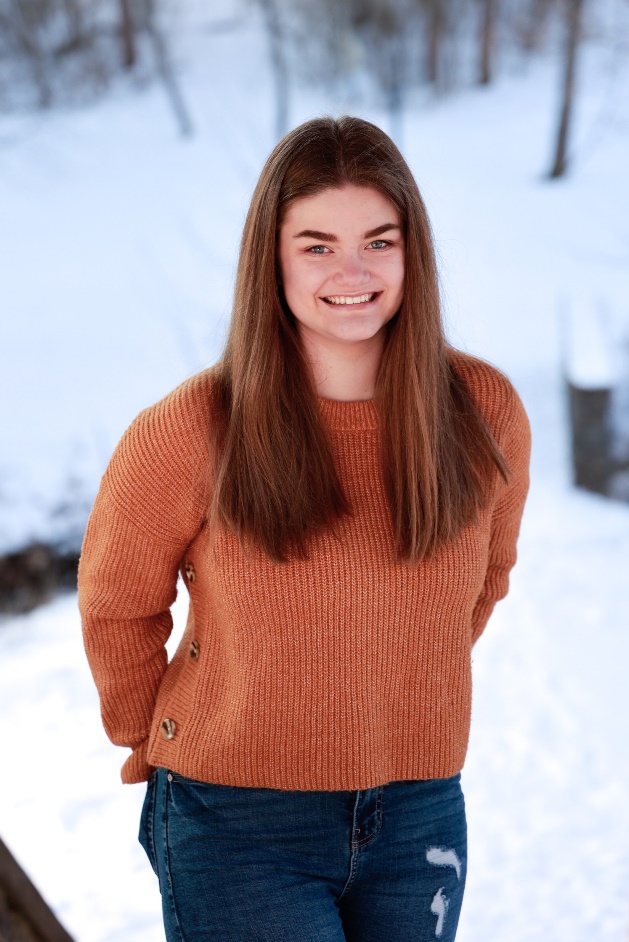 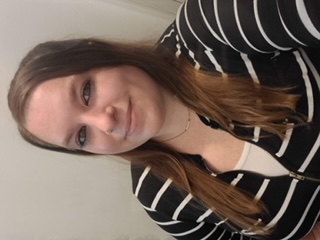 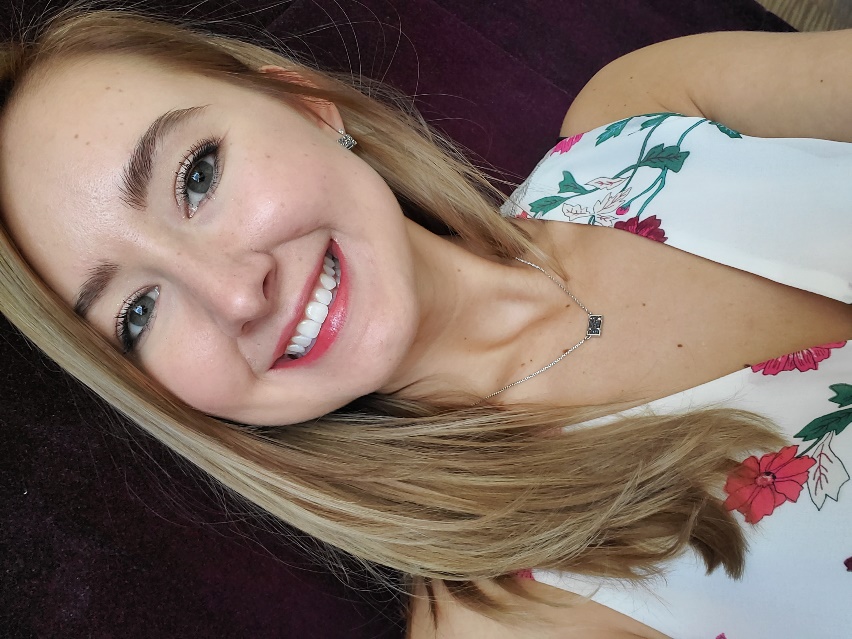 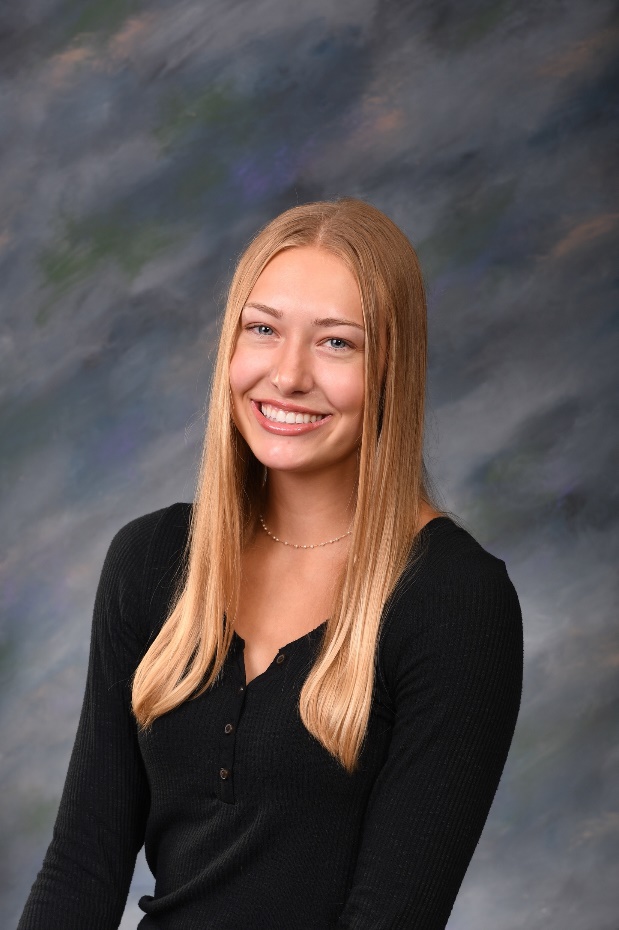 Julia Peter 
CSOHIMSS High School Carter Consulting Scholarship
Marlenia Rollinson
CSOHIMSS College Student Scholarship
Mallory Gedeon
CSOHIMSS High School Scholarship
Brandi Bernardi
Jane Blank Scholarship
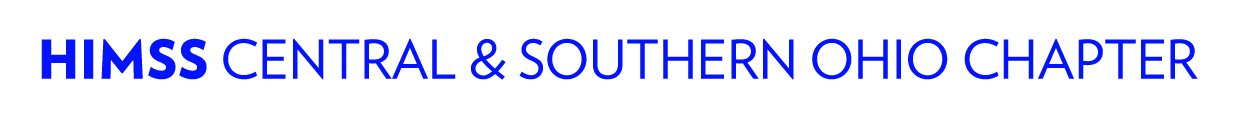 CSOHIMSS High School Scholarship
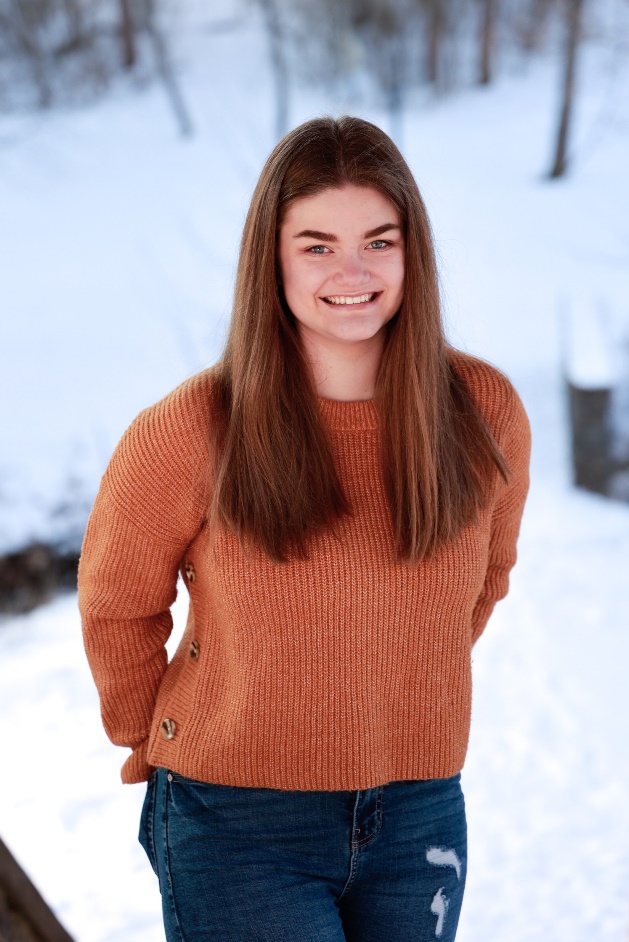 As of 2022 CSOHIMSS presents a BRAND NEW scholarship for High School sponsored by
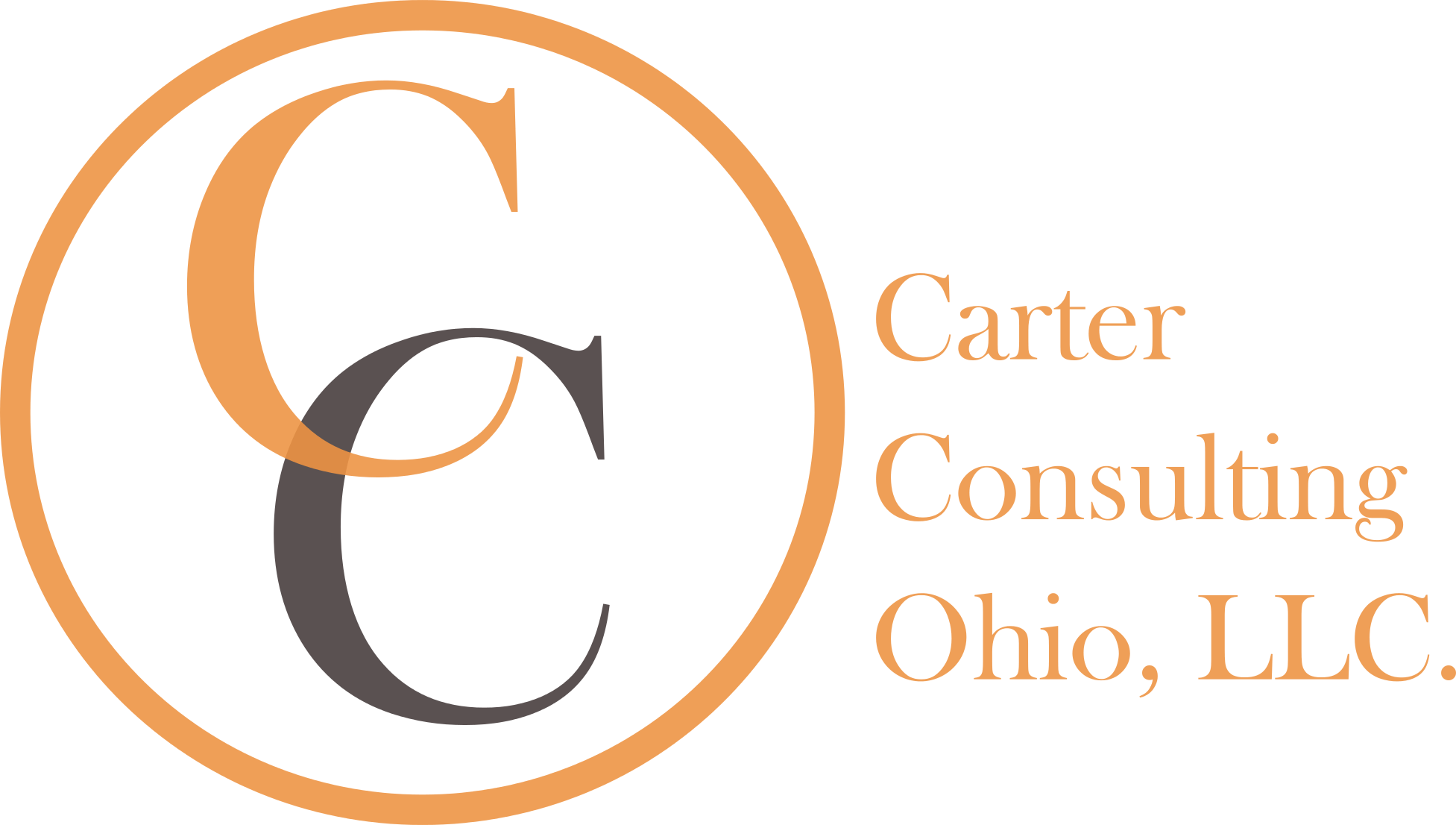 Julia Peter 
CSOHIMSS High School Carter Consulting Scholarship
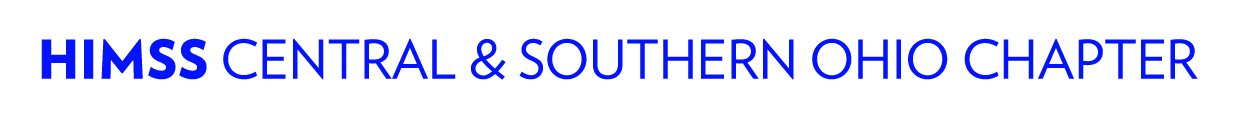 CSOHIMSS High School Scholarship
As of 2022 CSOHIMSS presents a BRAND NEW scholarship for High School sponsored by
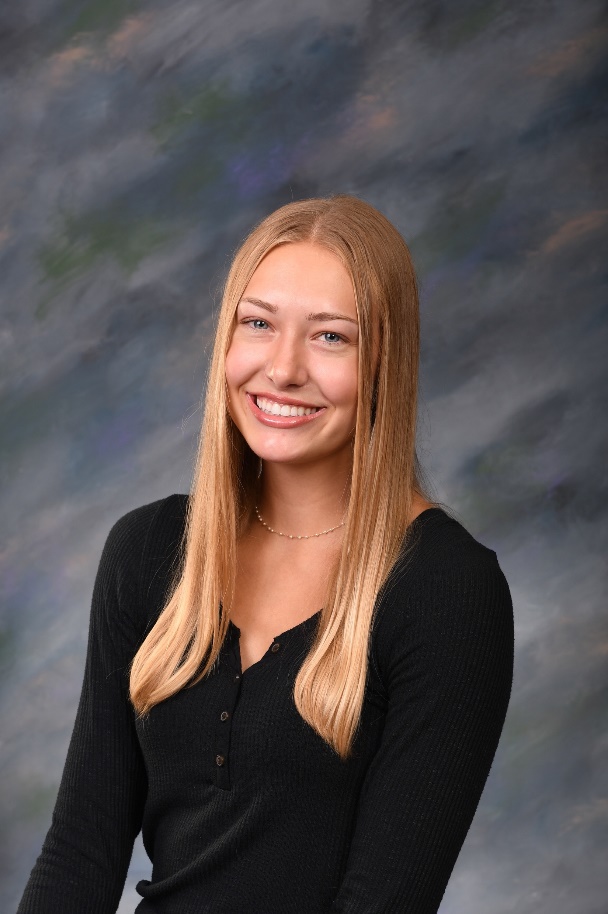 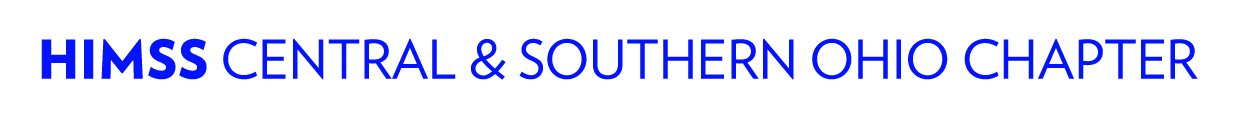 Mallory Gedeon
CSOHIMSS High School Scholarship
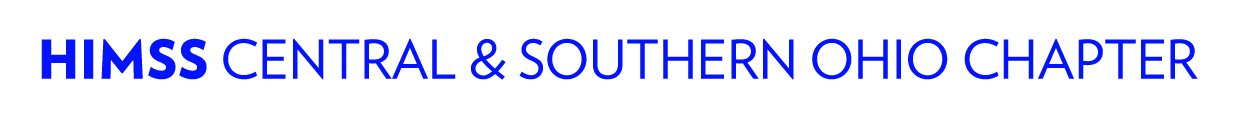 CSOHIMSS College Student Scholarship
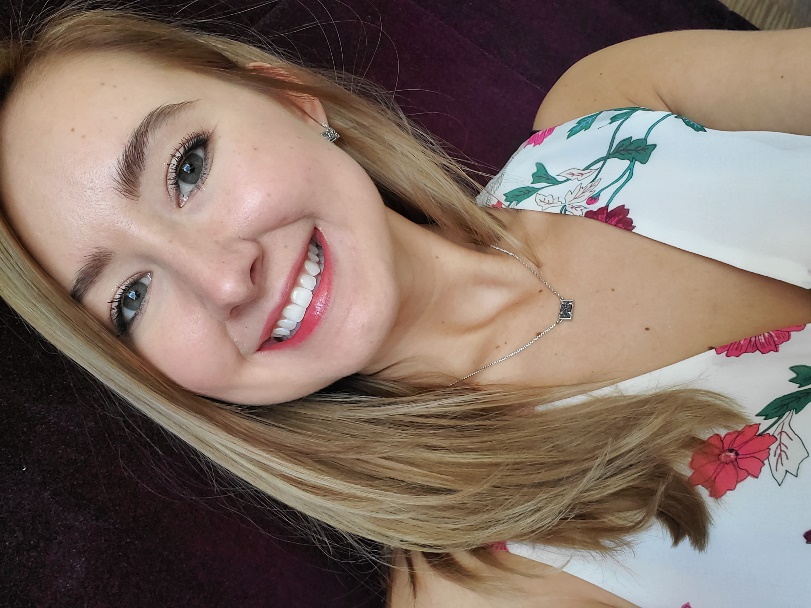 Scholarship to encourage students in the Health IT discipline
Marlenia Rollinson
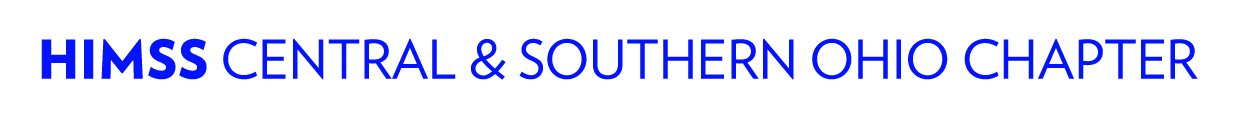 Jane Blank Scholarship
Scholarship to encourage students in Health IT discipline and to honor one of our retired members, Jane A. Blank.
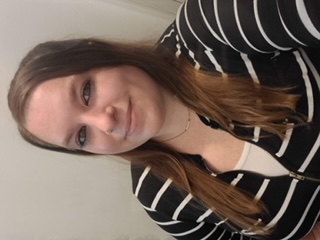 Brandi Bernardi
Jane Blank Scholarship
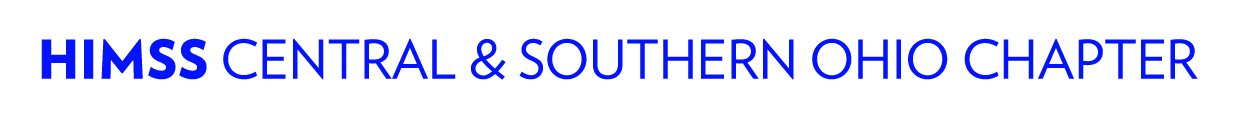 Afternoon Keynote
How Ambient Tech is Transforming the Physician-Patient Experience
Dr. Riz Pasha, Chief Medical Information Officer. Nuance
1:00 PM
Spring Conference Session 2022
Panel: Data Driven Digital Transformation: Utopia or Reality?
Moderator: Ed Marx , CEO of Divurgent

Jay Brown, Chief Information Officer, UC Health

Mikki Clancy, Chief Digital Officer, Premier Health

J.D. Whitlock, CIO Dayton Children’s Hospital

Riz Pasha, Chief Medical Information Officer, Nuance
2:00 pm
Spring Conference Session 2022
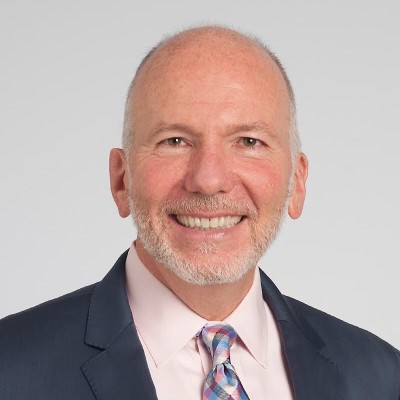 Data Driven Digital Transformation: Utopia or Reality? Panel
Ed Marx, CEO Divurgent
Moderator
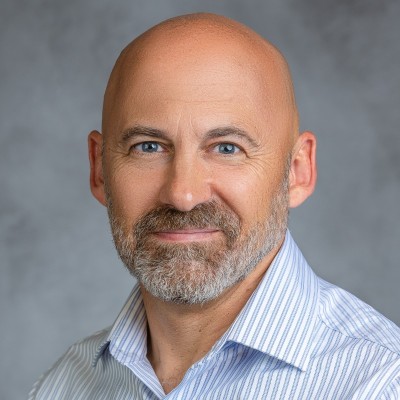 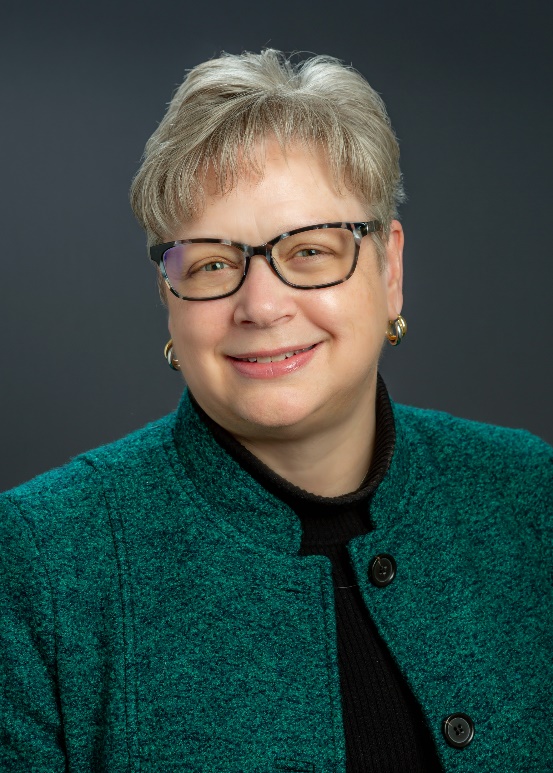 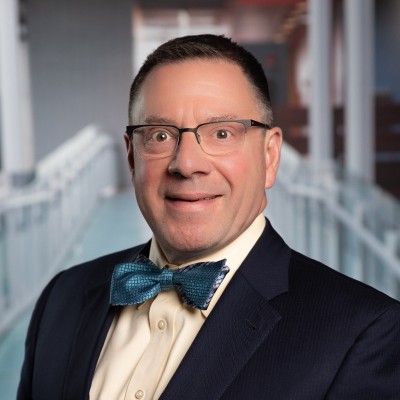 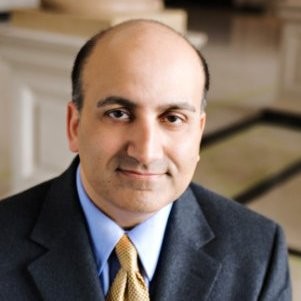 Jay Brown 
Chief Information Officer, UC Health
Mikki Clancy,
 Chief Digital Officer Premier Health
Rizwan Pasha MD,
 Chief Medical Information Officer
 Nuance
J.D. Whitlock, 
Chief Information Officer
Dayton Children’s Hospital
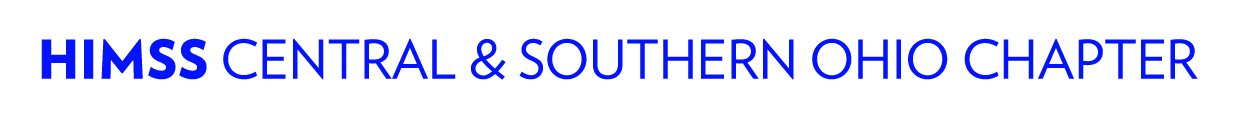 Prizes and Wrap Up
Alex Vaillancourt, President

Kristos Zagorianos, Sponsorship Chair
Sponsors Websites
www.talkdesk.com

www.enterprise.spectrum.com

www.olahht.com

www.tibco.com

www.carahsoft.com

www.salesforce.com

www.covermymeds.com

www.deliverhealth.com
www.amtelco.com

www.kashtechllc.com

www.slalom.com

www.fortinet.com

www.zivaro.com

www.veritas.com

www.nuance.com
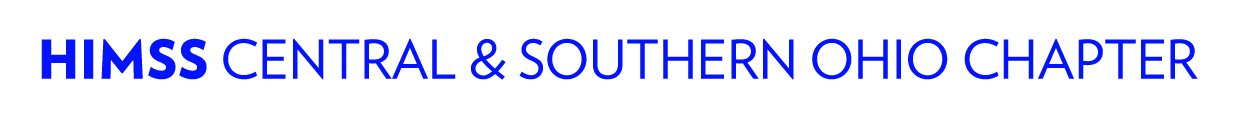